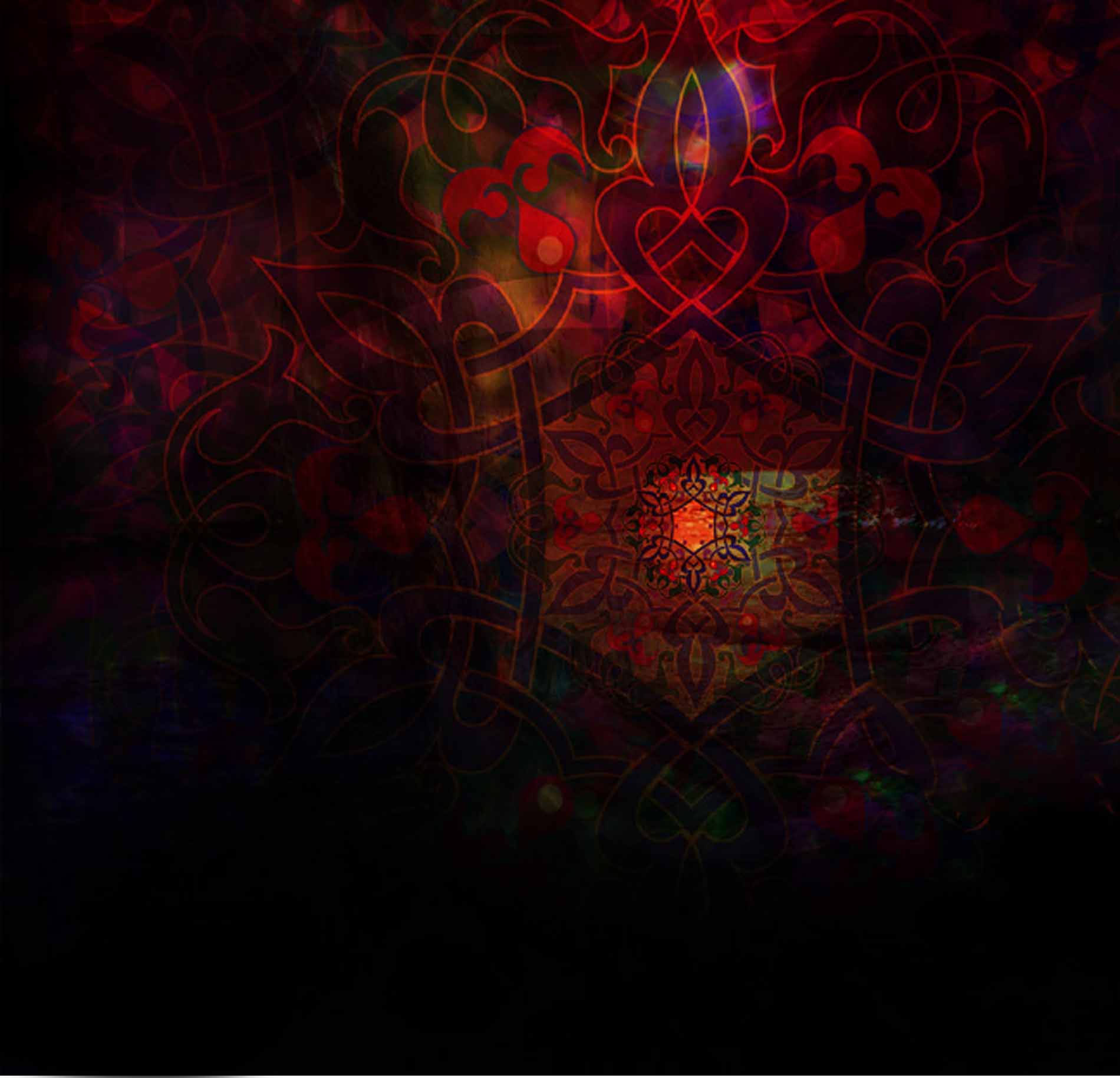 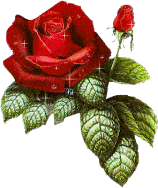 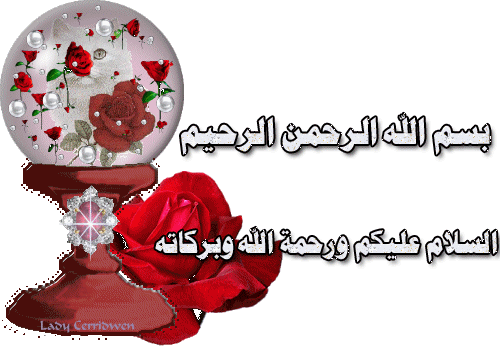 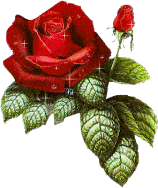 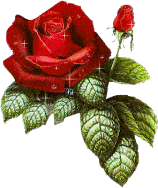 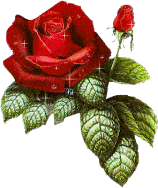 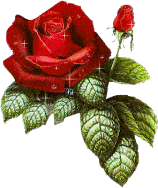 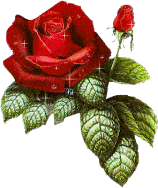 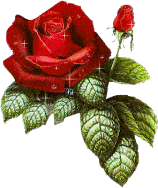 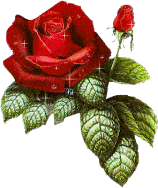 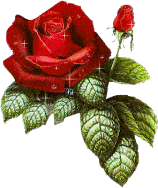 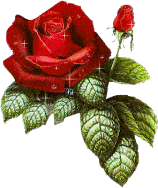 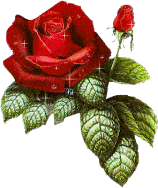 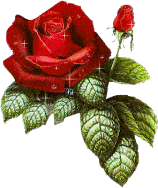 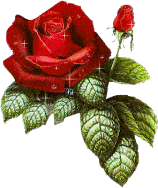 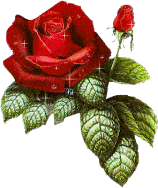 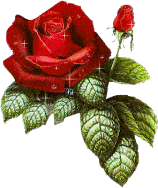 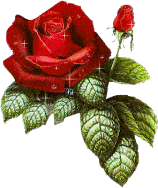 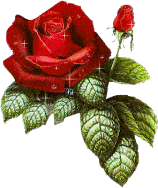 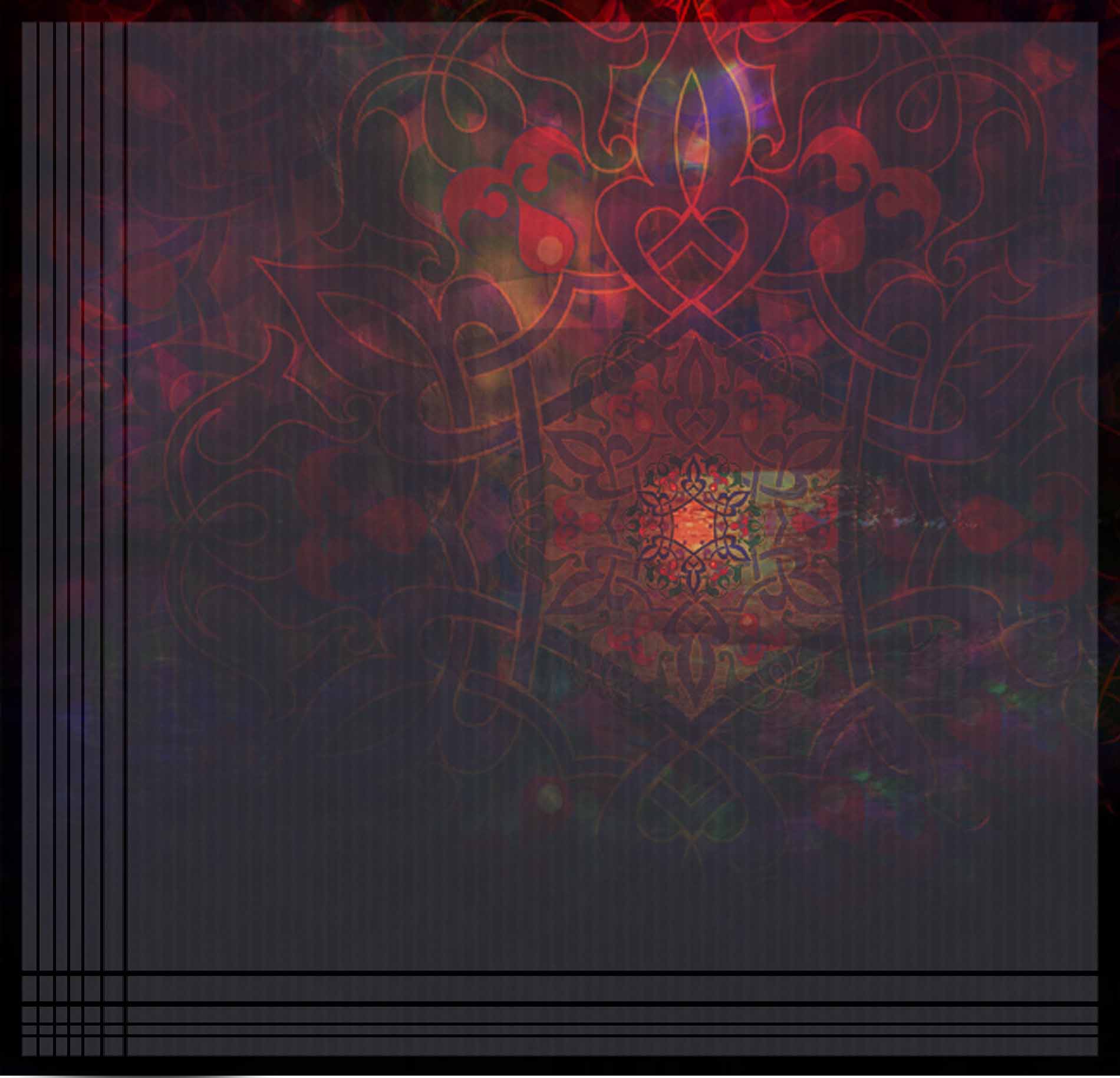 درس عن
الحرف االشعبية
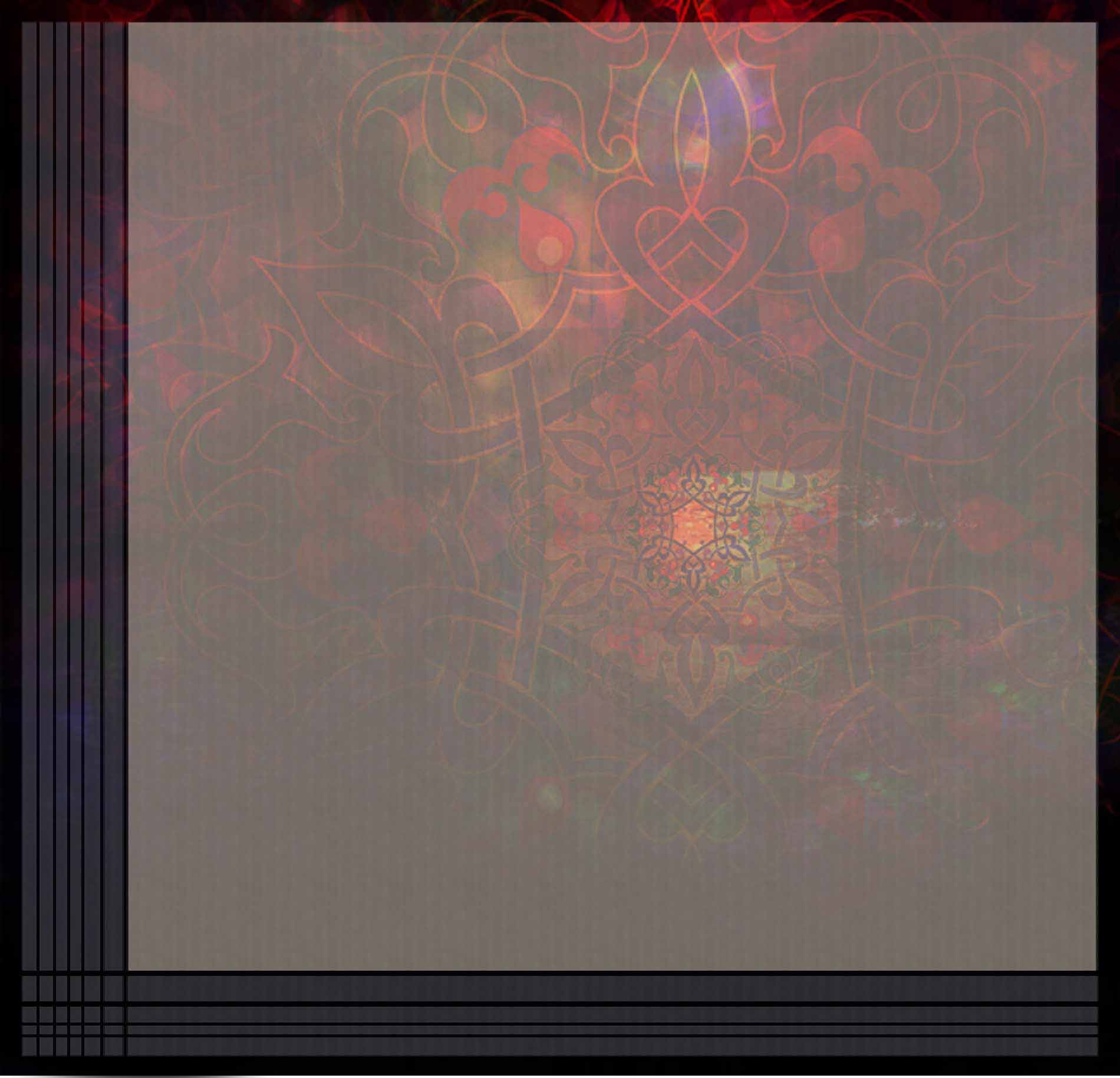 الحرف الشعبية
هي مهن تتسم بالبساطة والفطرية يحترفها الفرد ولها قواعد وأصول يلتزم بها الحرفي وتلبي حاجة المجتمع.
وتظهر هذه الحرف التي تختلف من منطقة إلى منطقة في المملكة العربية السعودية في المهرجان الوطني للتراث والثقافة ( الجنادرية), 
شاهد الصور ...............
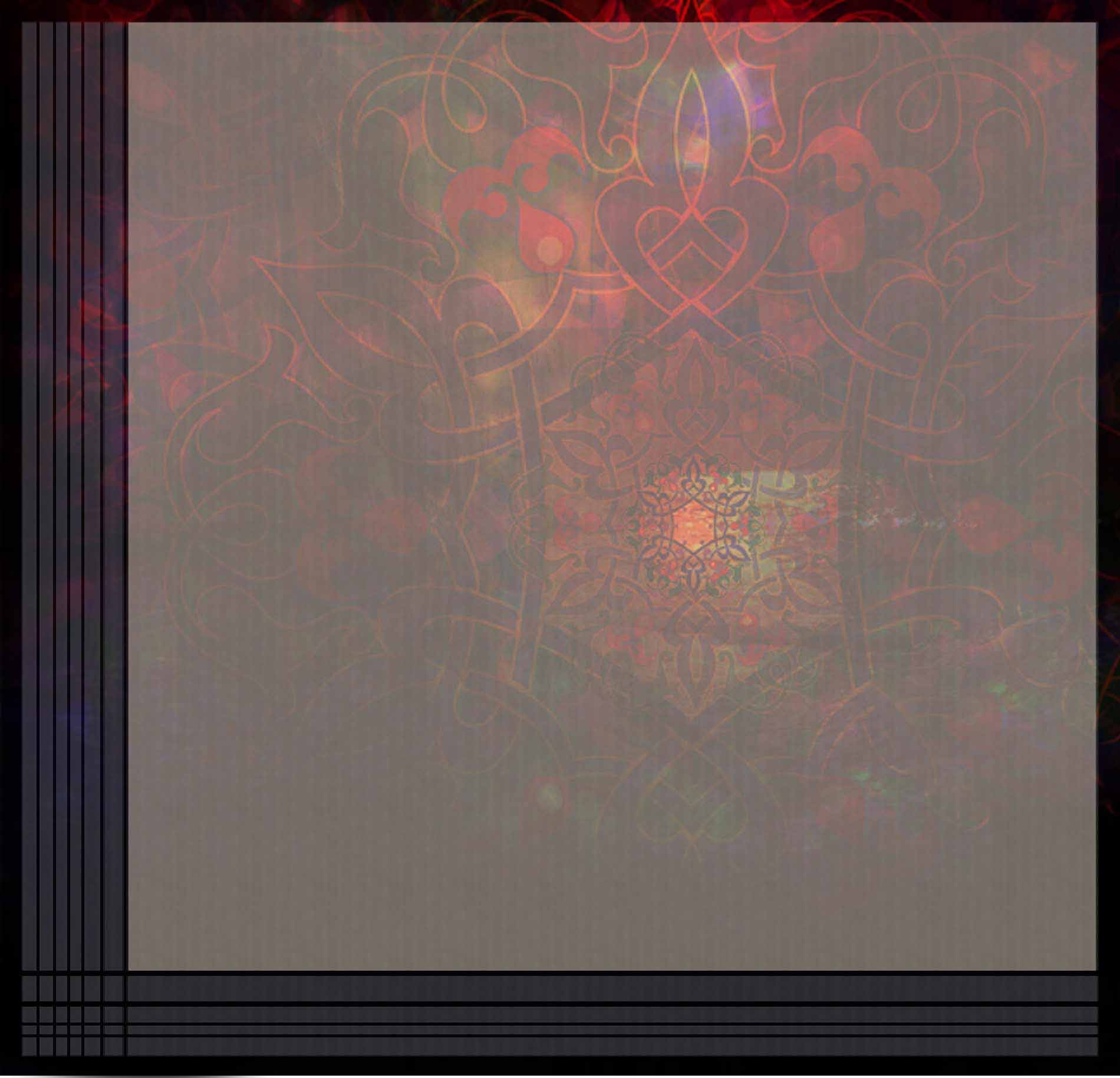 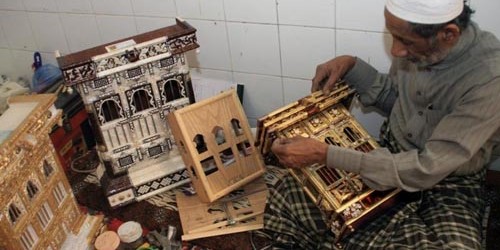 صانع البيوت الشعبية والرواشين
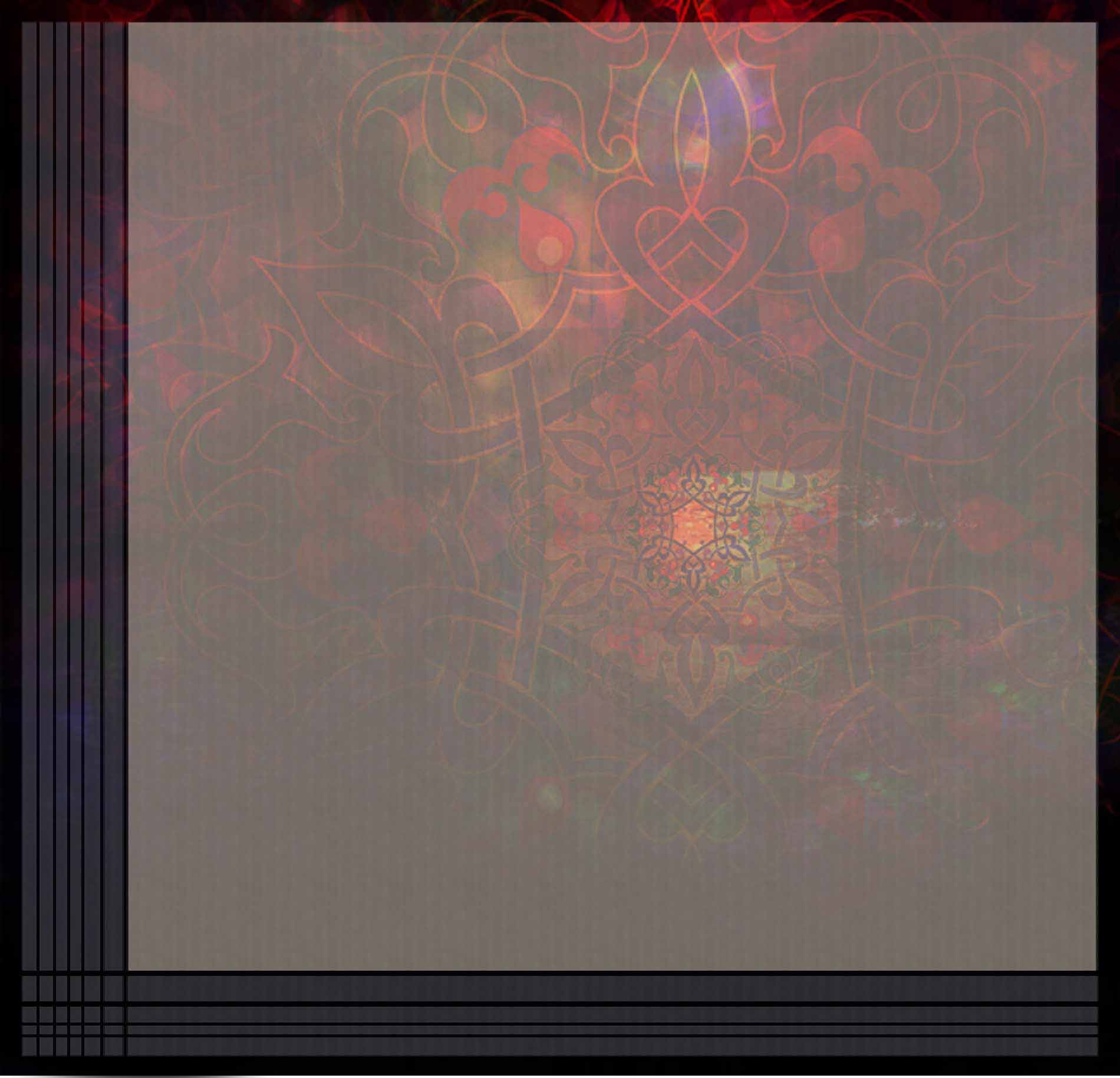 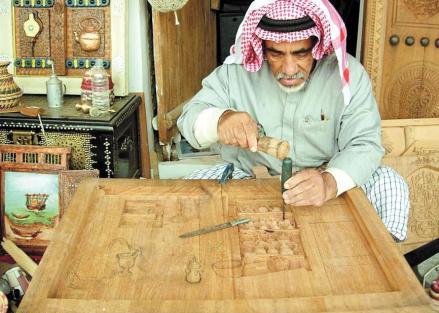 حرفة النجارة والحفر
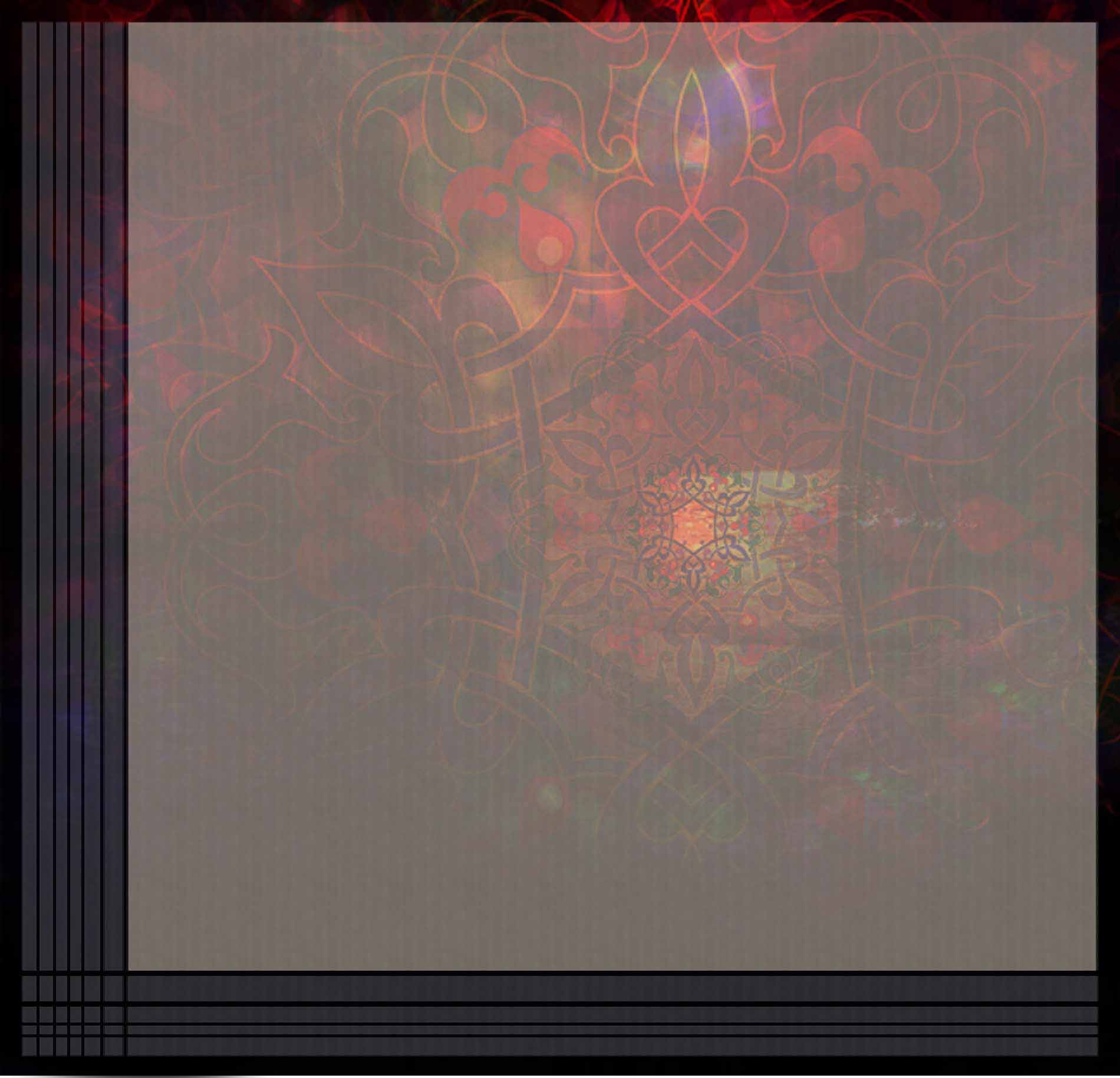 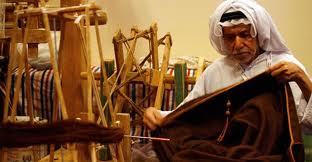 صانع النسيج
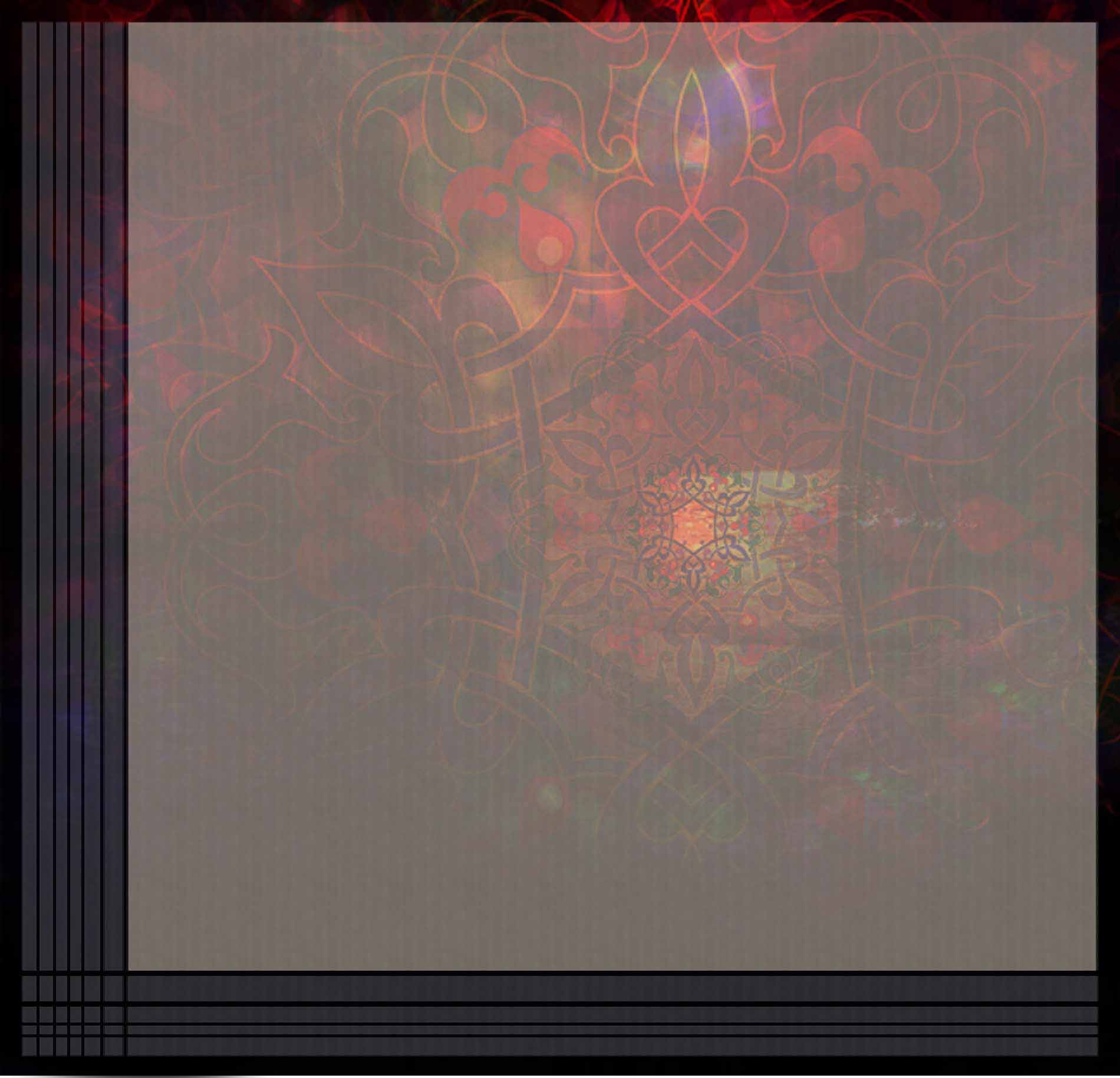 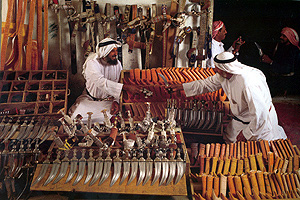 صانع السلاح
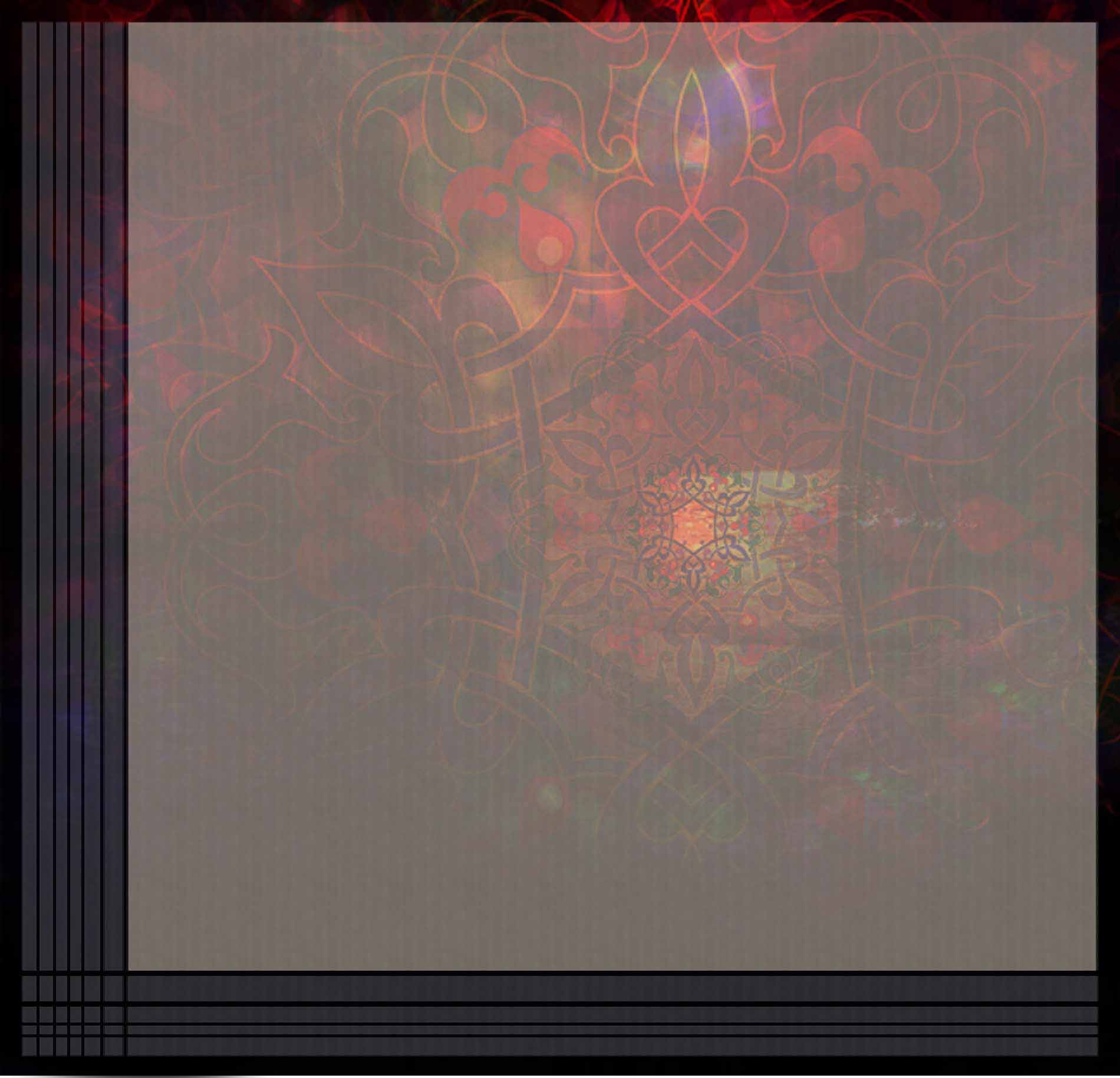 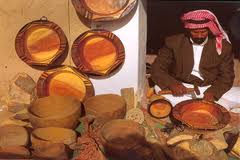 صانع النحاس
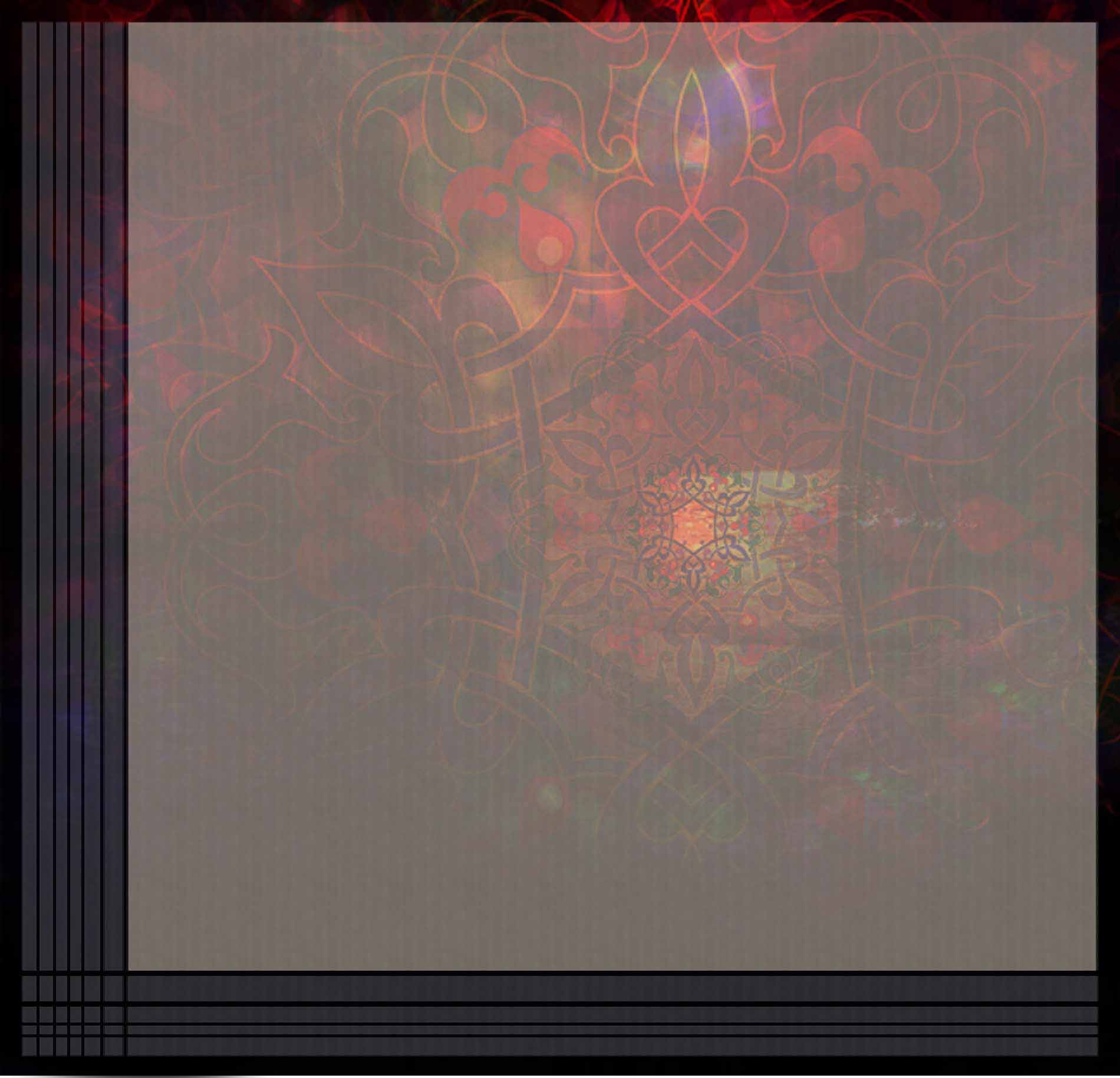 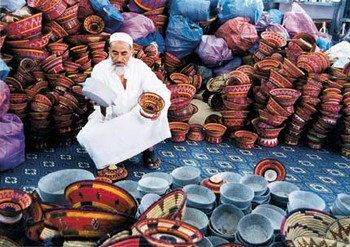 باع الأواني المصنوعة من الخوص
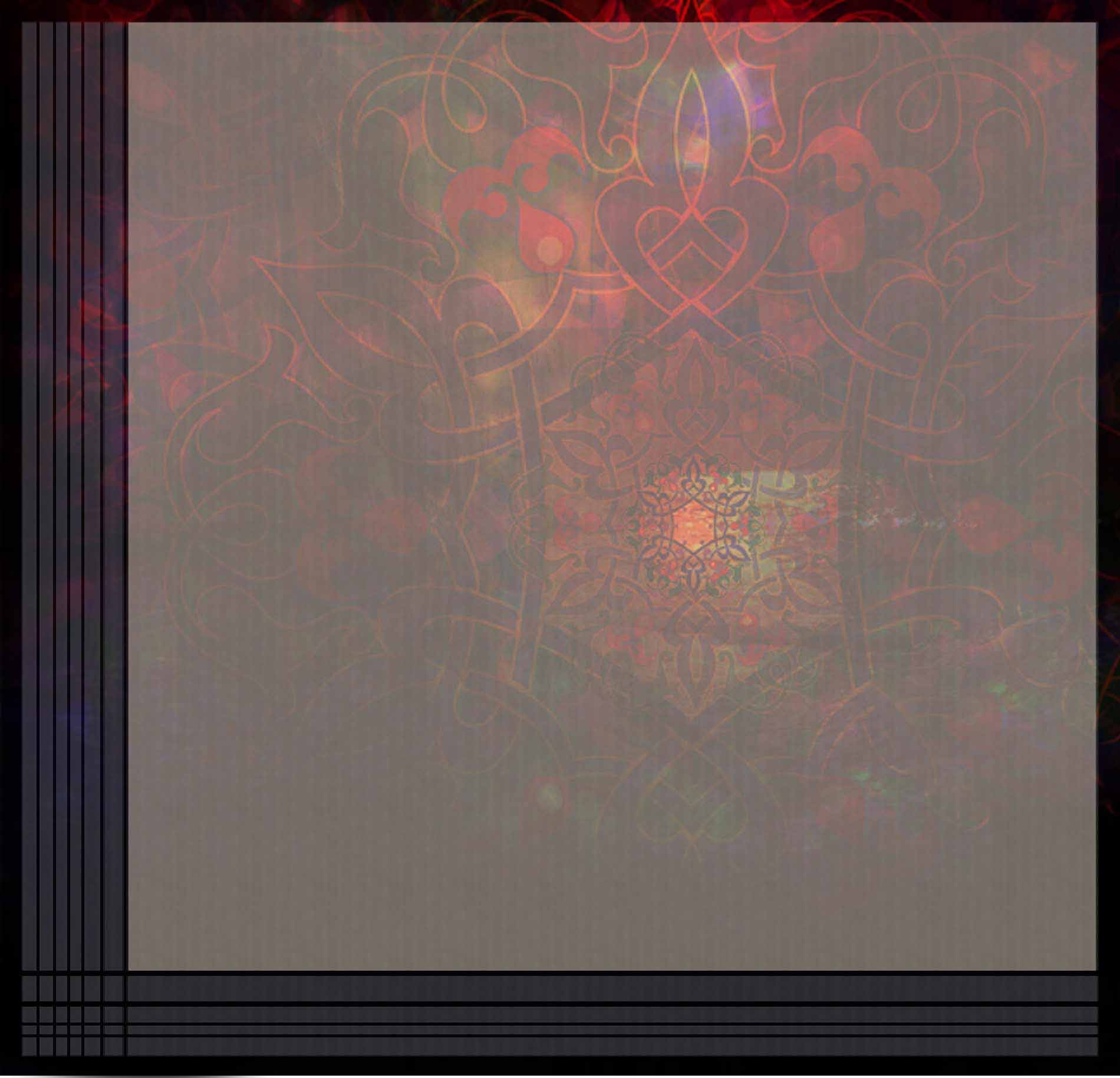 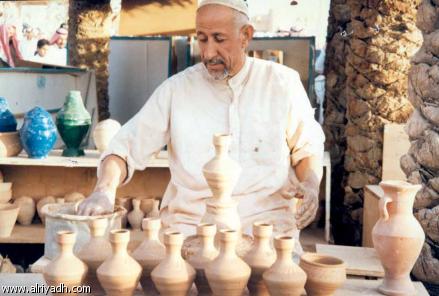 الخزاف
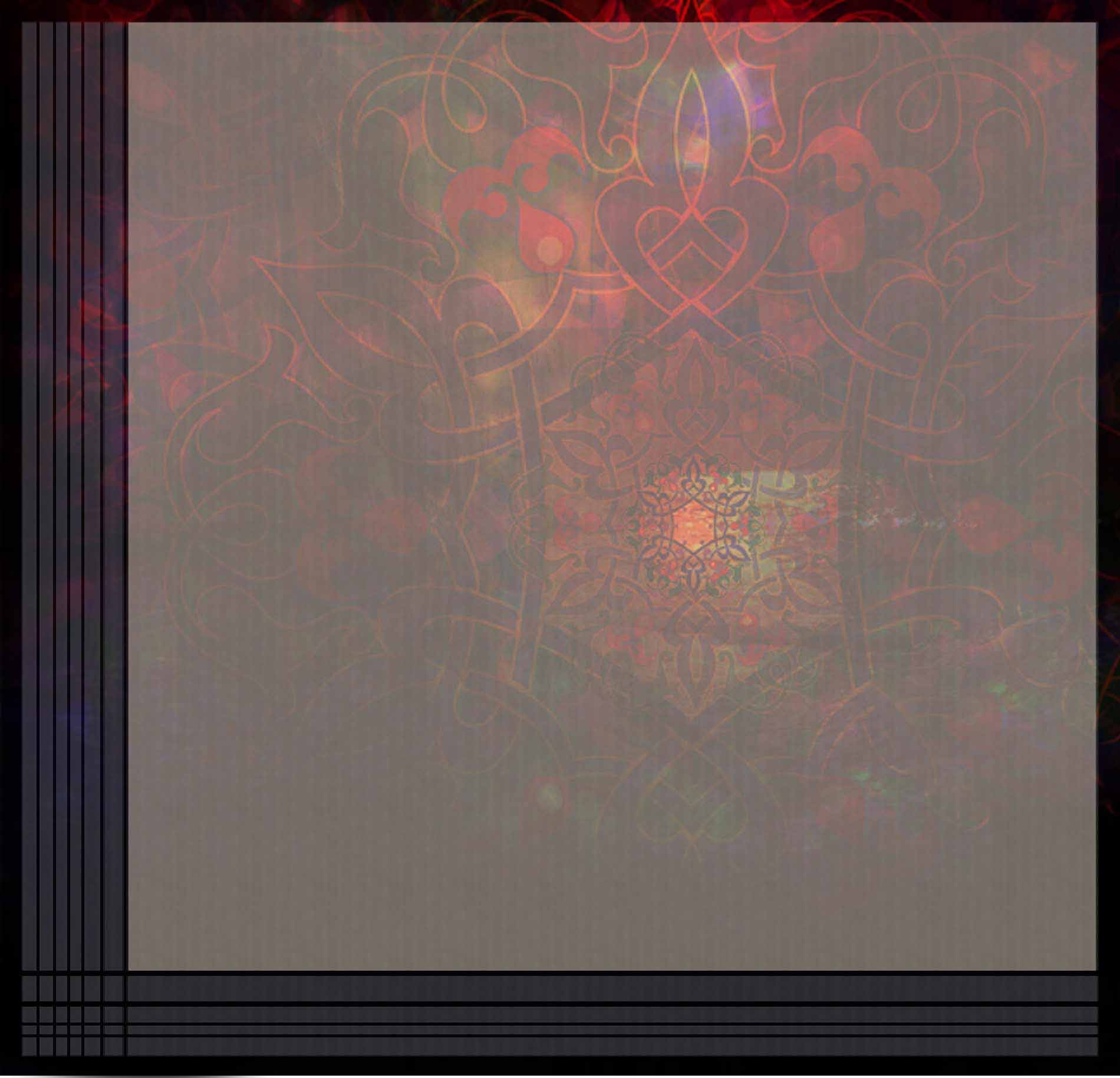 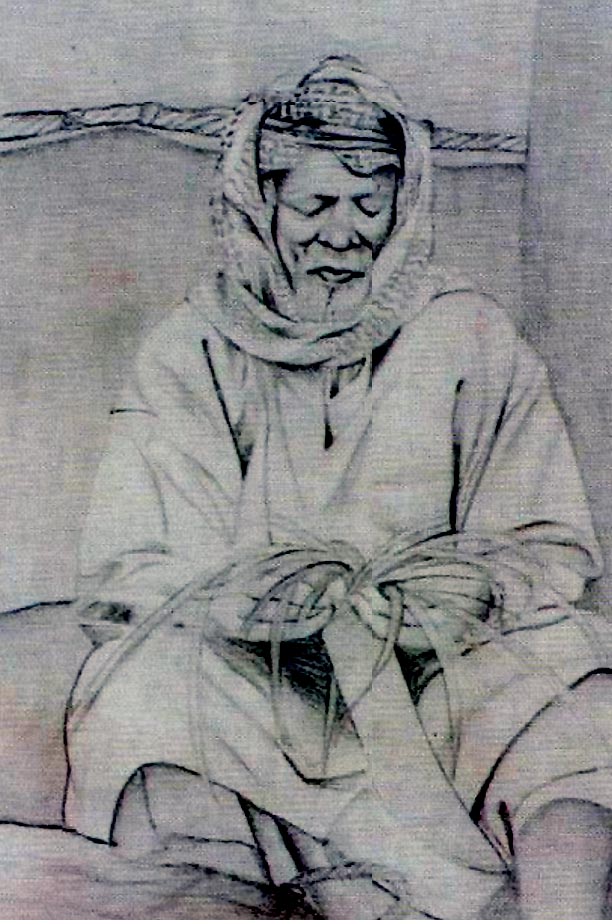 وقد تناول الفنان السعودي الحرف الشعبية بشكل خاص والتراث بشكل عام منذ بدايات الفن التشكيلي في المملكة العربية السعودية
لوحة الفنان محمد السديري 
(حرفة من بلادي )
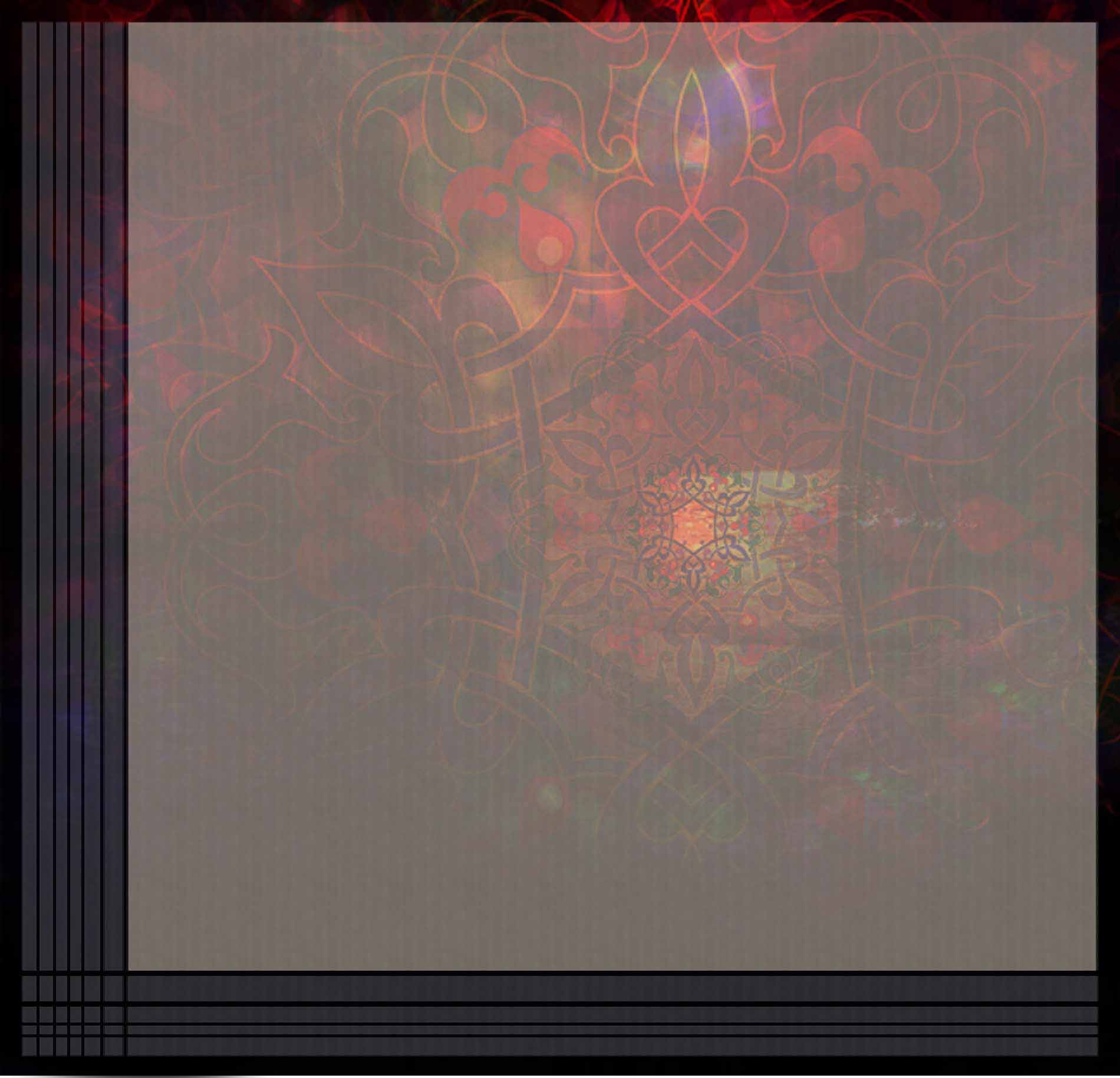 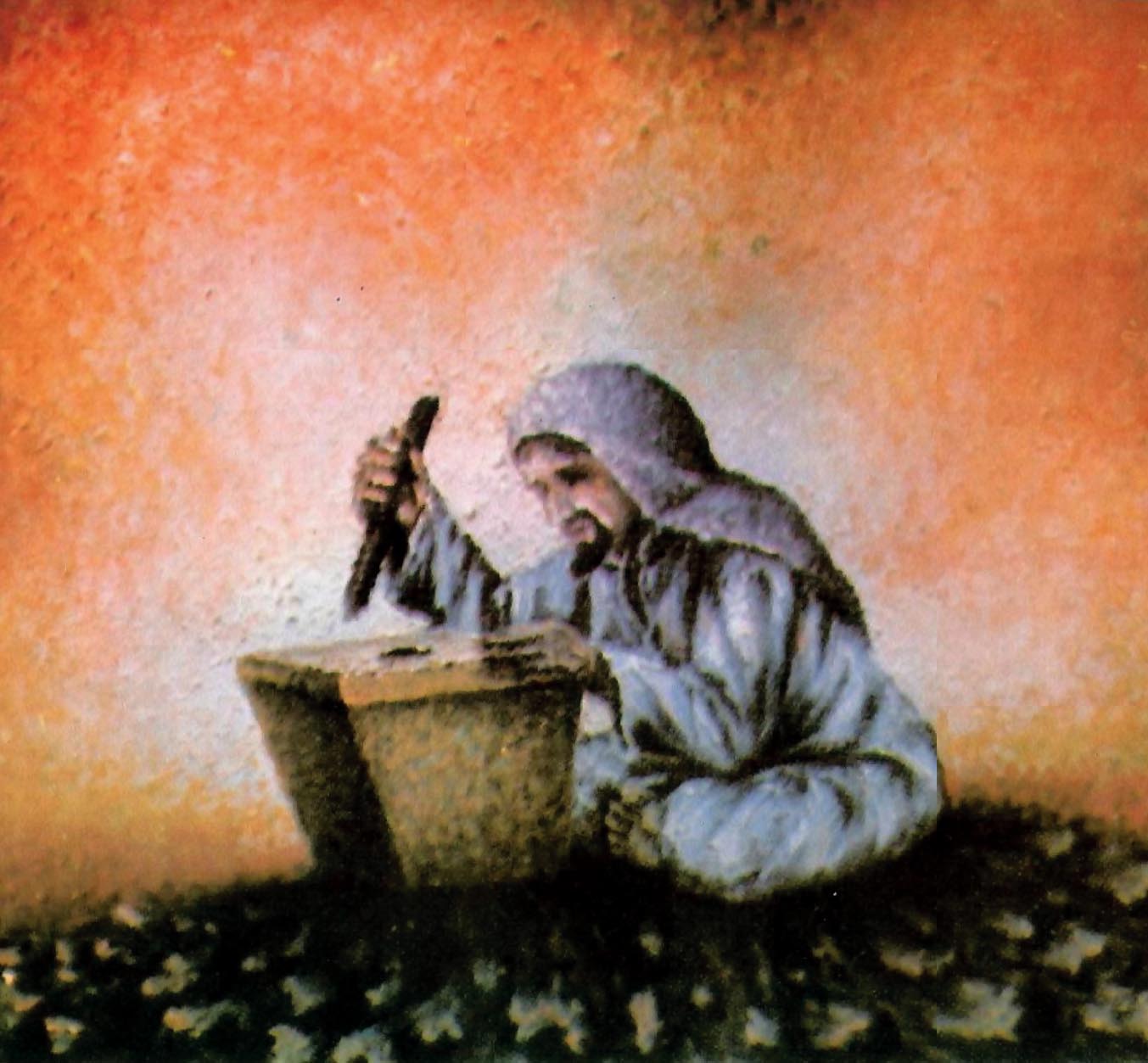 لوحة للفنان سعد العبيد
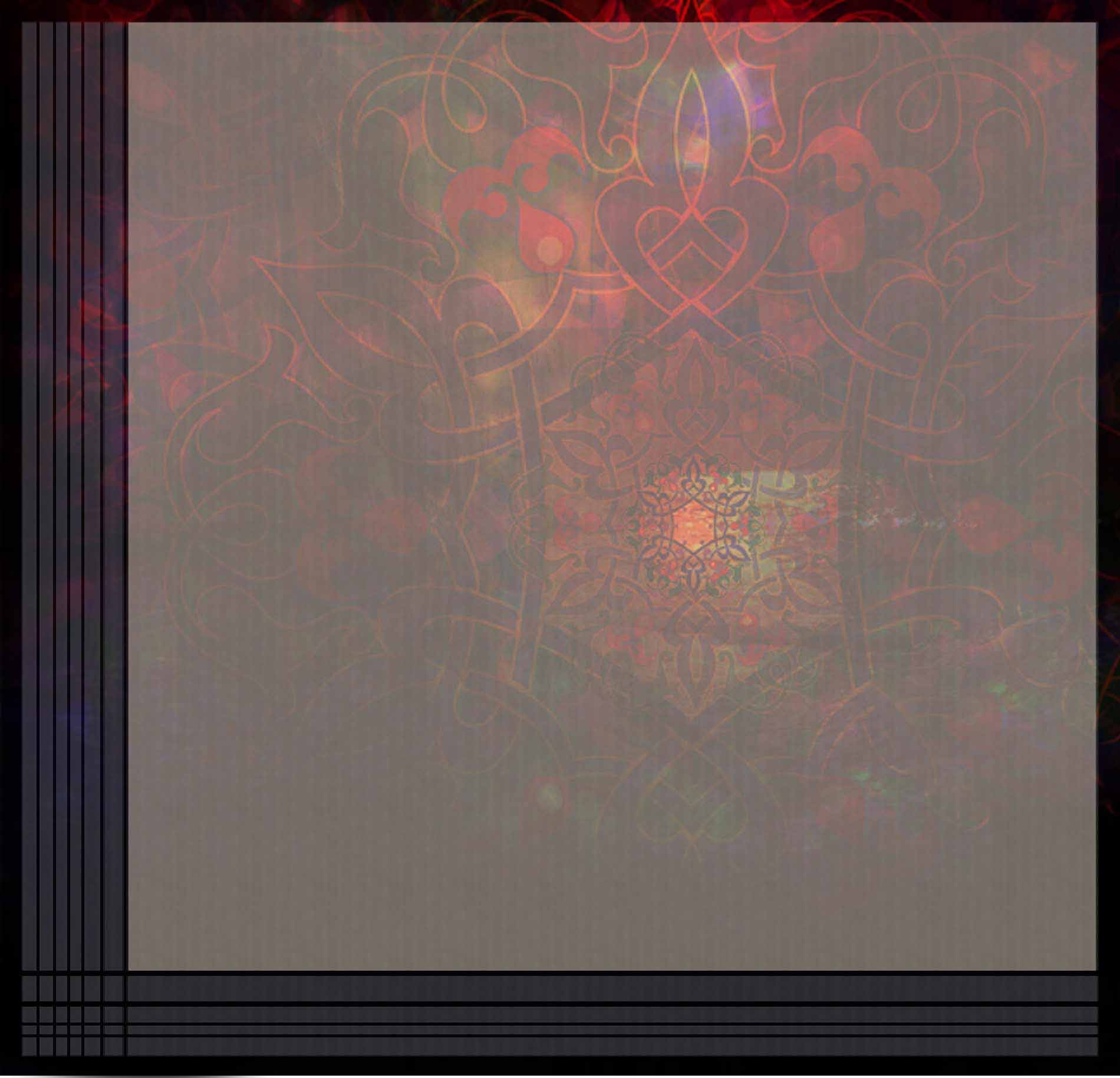 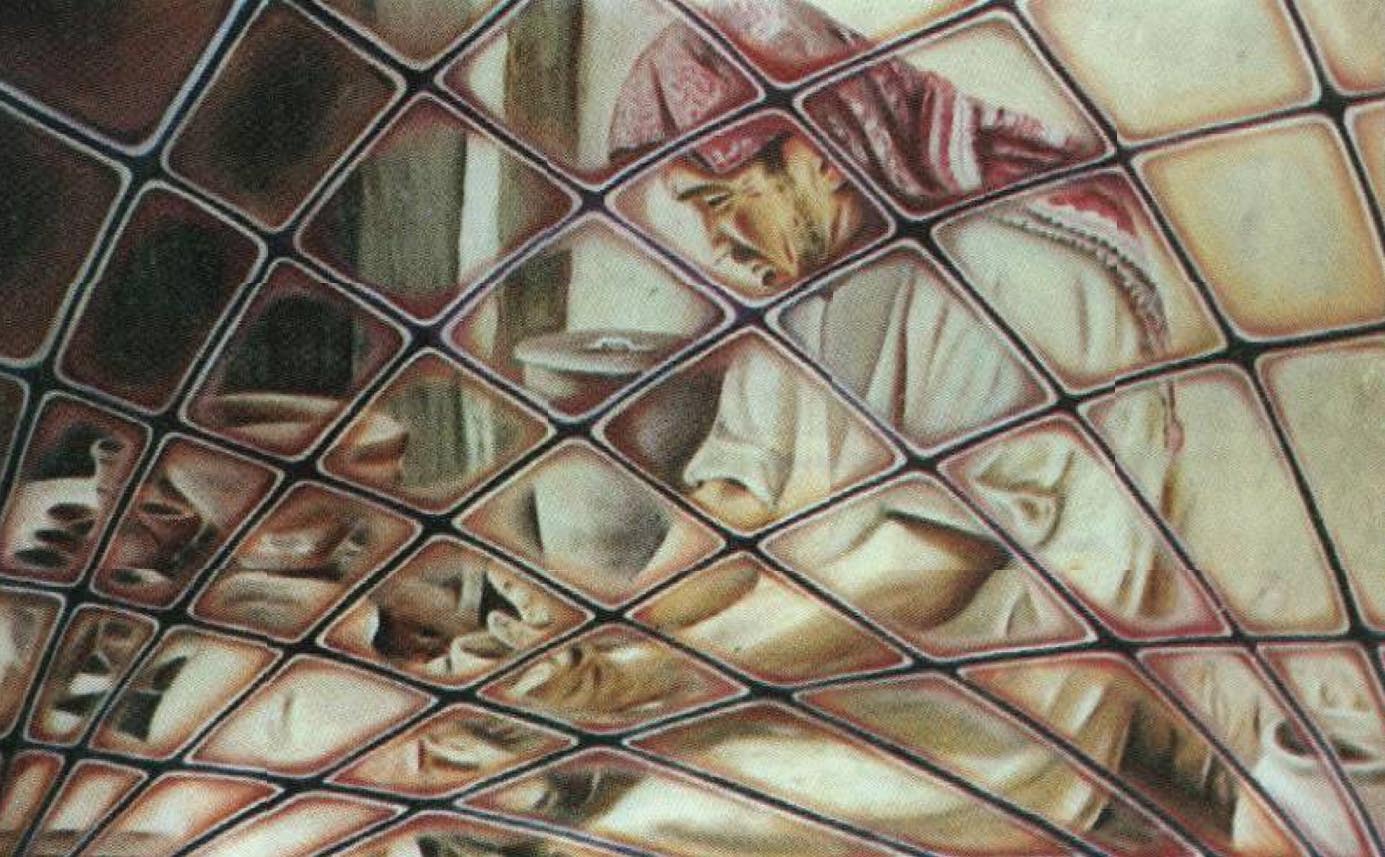 لوحة الفنان صالح النقيدي ( صانع الفخار )
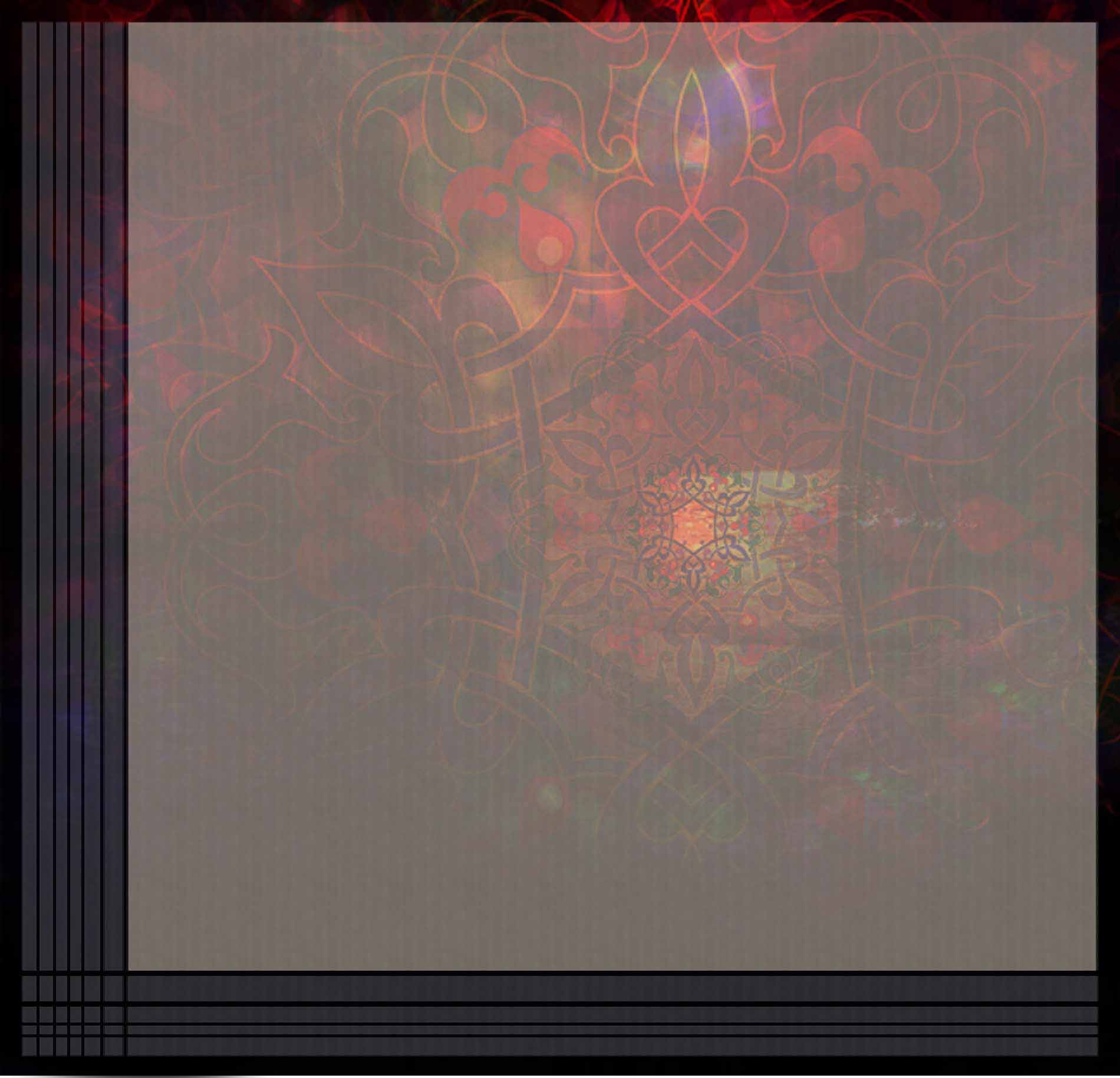 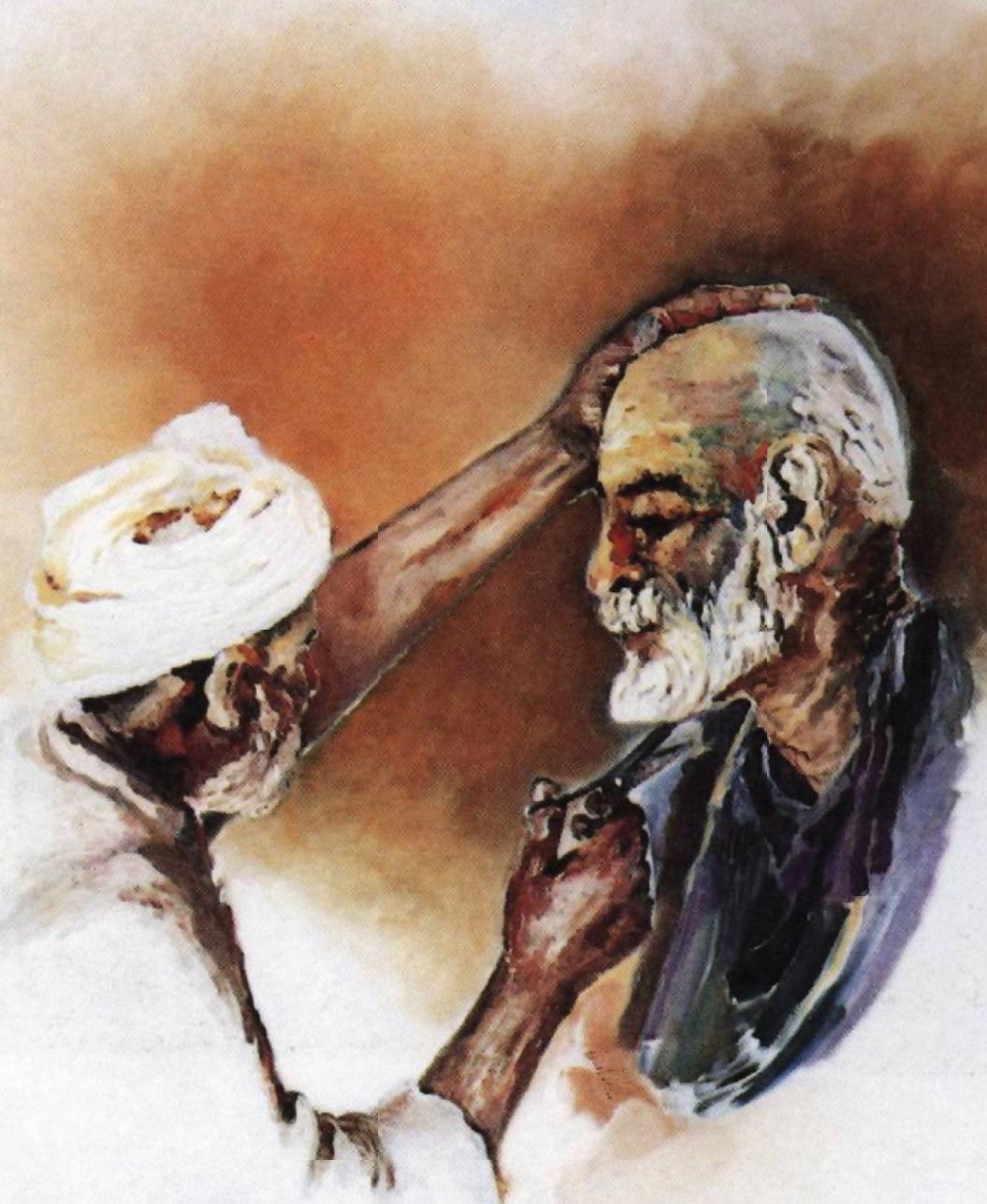 لوحة للفنانة 
(نينا فرعون)
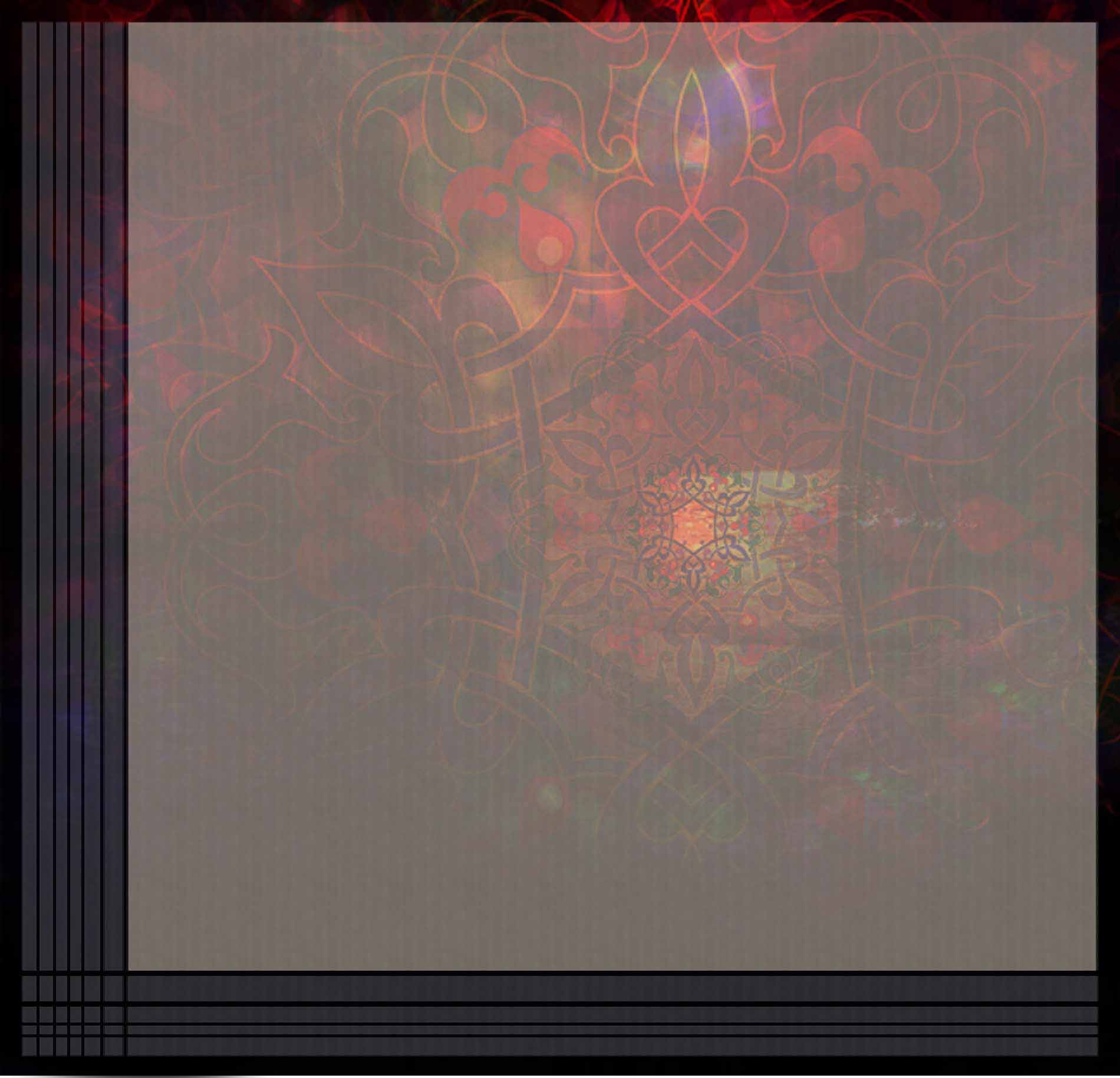 الفرق بين  الحرفي والفنان
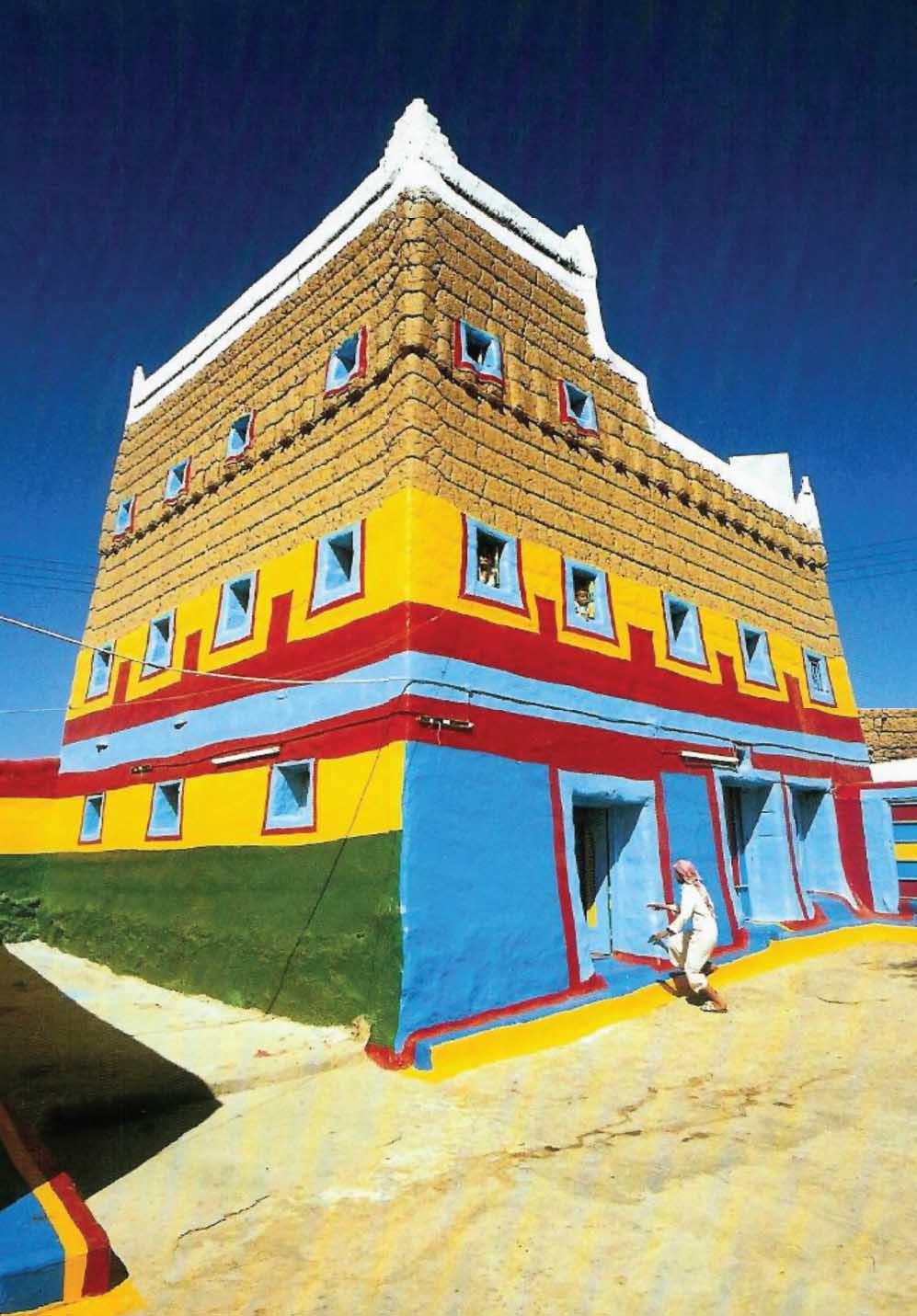 لو لاحظنا الحرف المنتشرة في المنطقة الجنوبية في المملكة ونتناول مهنة تحولت إلي حرفة لايمكن أن يقوم بها  إلا حرفي متمكن وليس مجرد عامل طلاء وهي طلاء المنازل وزخرفتها من الداخل والخارج  ويشمل ذلك الأبواب و النوافذ والسلالم والأسقف والأرضيات .
منزل شعبي يظهر حرفة الطلاء وأنها ليست مجرد حرفة بل فن مستقل  المنزل (بالمنطقة الجنوبية)
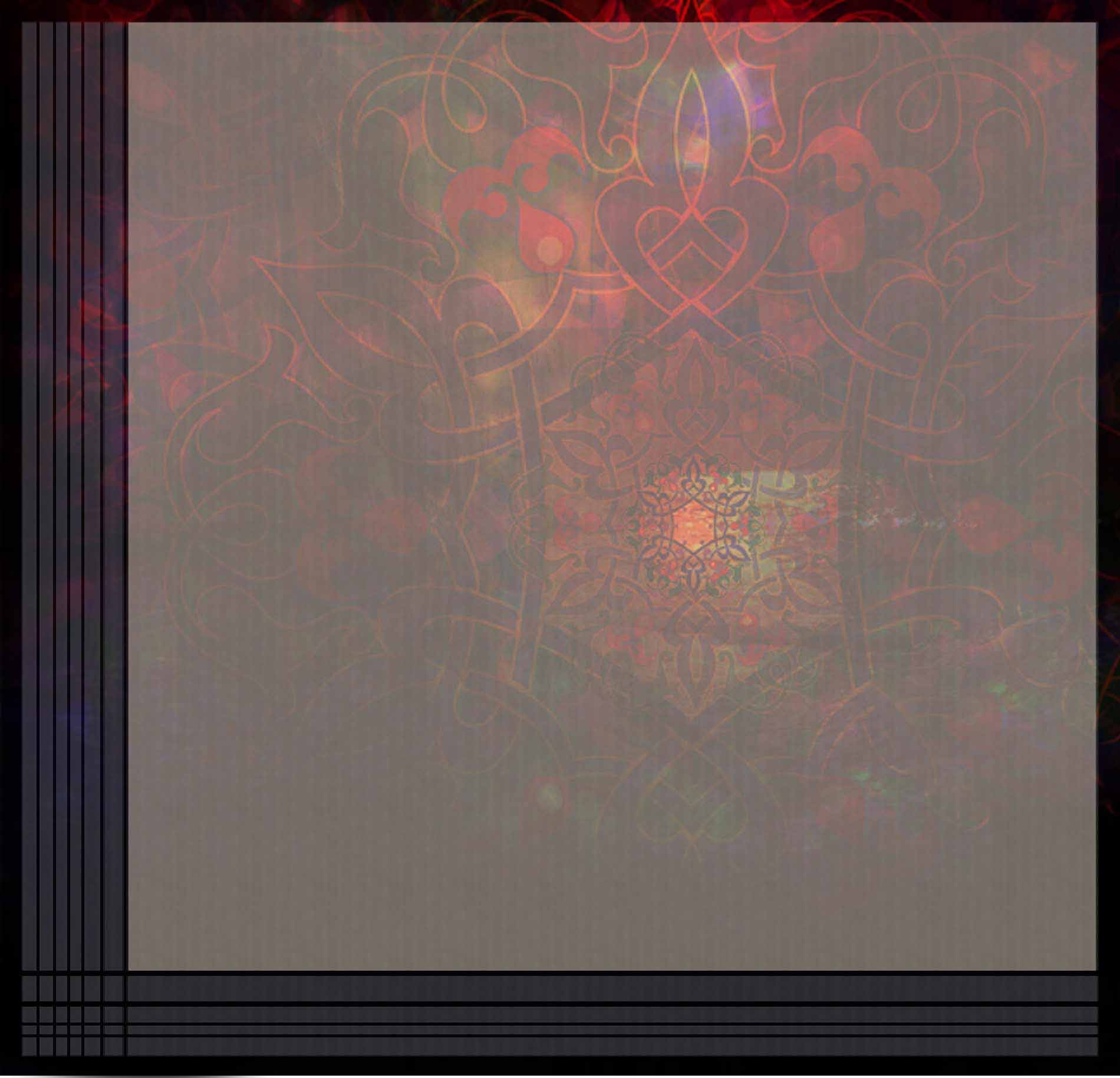 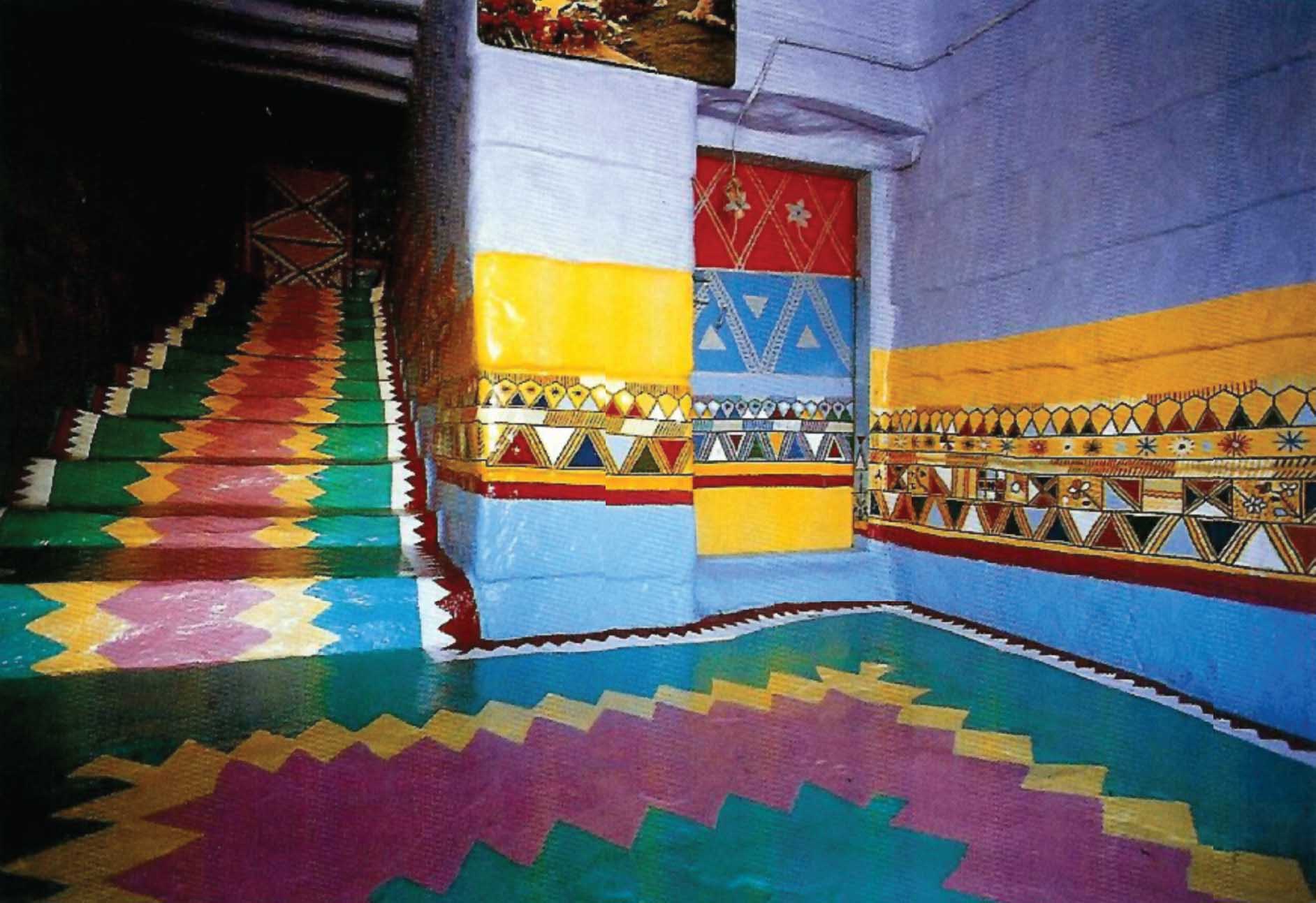 وملاحظ الزخارف الهندسية (الشعبية ) المنتشرة علي الأرض والجدران والسلالم والأبواب كما نلاحظ استخدام الألوان الدافئة بكثرة
منزل شعبي من الداخل (منطقة جنوبية )
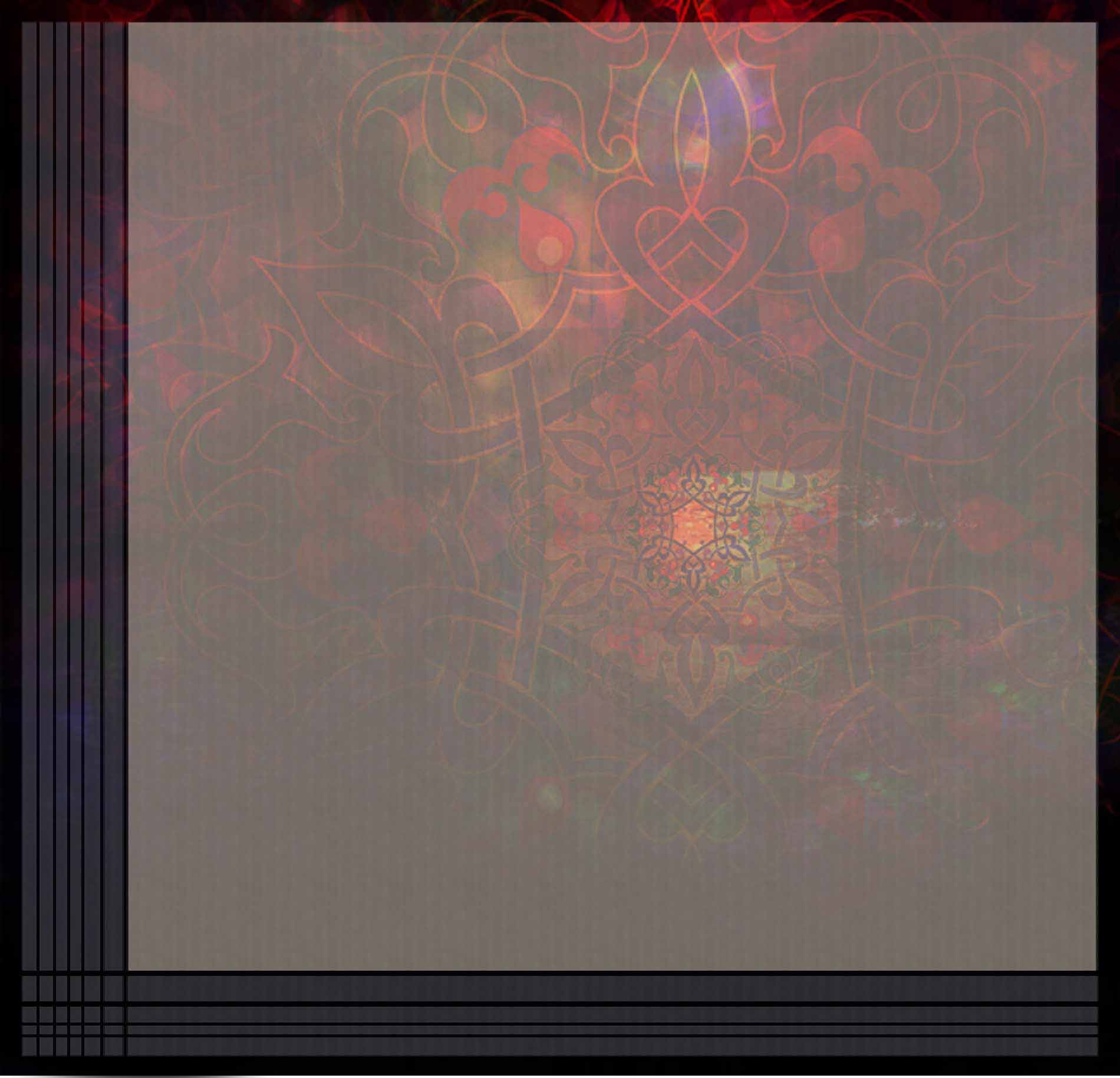 وهنا يظهر الفرق بين الحرفي والفنان حيث أن الفنان لايلتزم بقواعد للإنتاج وإنما يعبر عما بداخلة دون النظر إلي المعقول واللا معقول
عدا العناصر الفنية التي يتناولها في فنه وكذلك القيم الجمالية والفنية بينما الحرفي ملتزم بقواعد أساسية قد لا يكون فيها أي نواحي جمالية والمهم  فيها المنتج
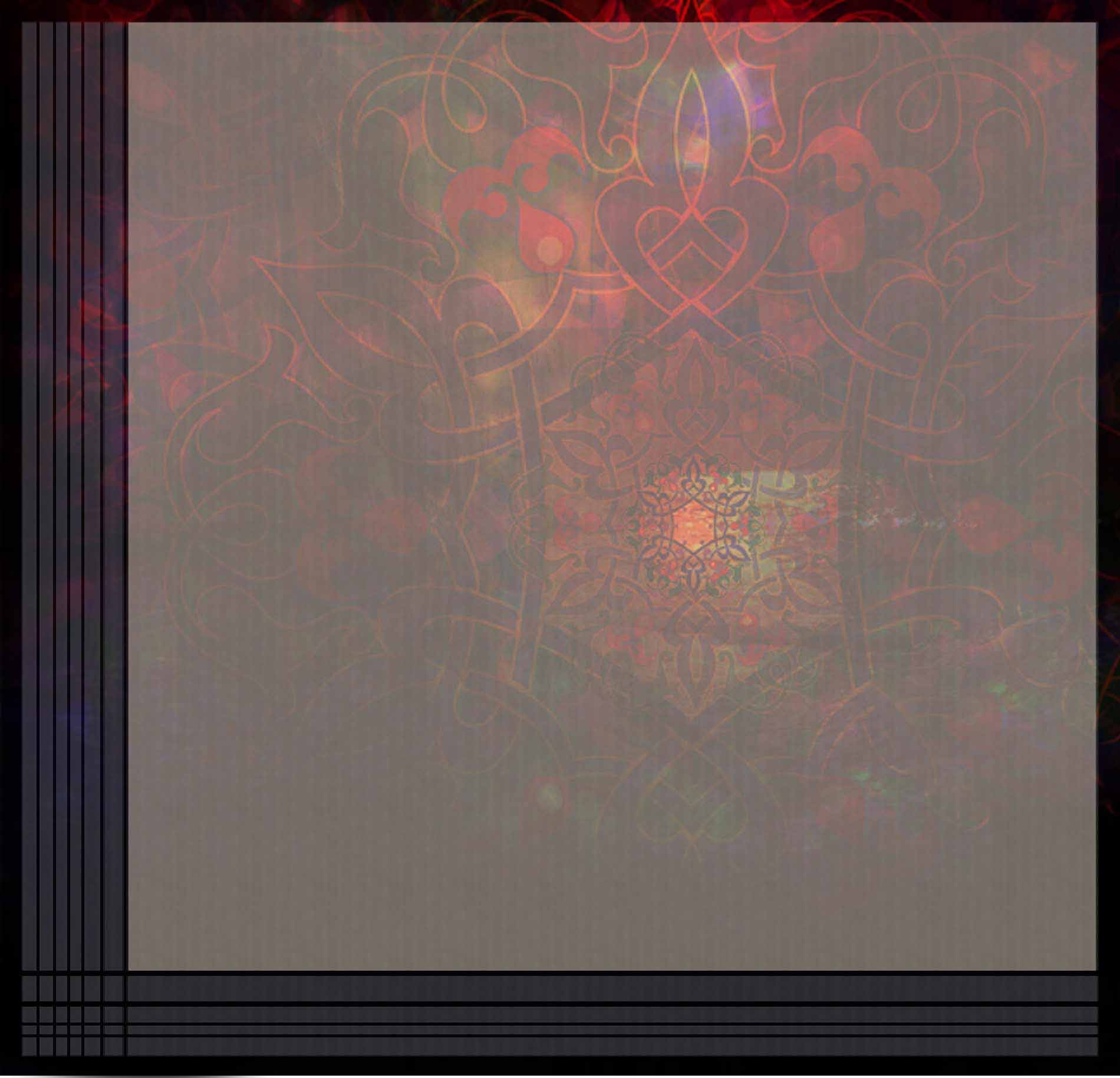 اللون والتلوين
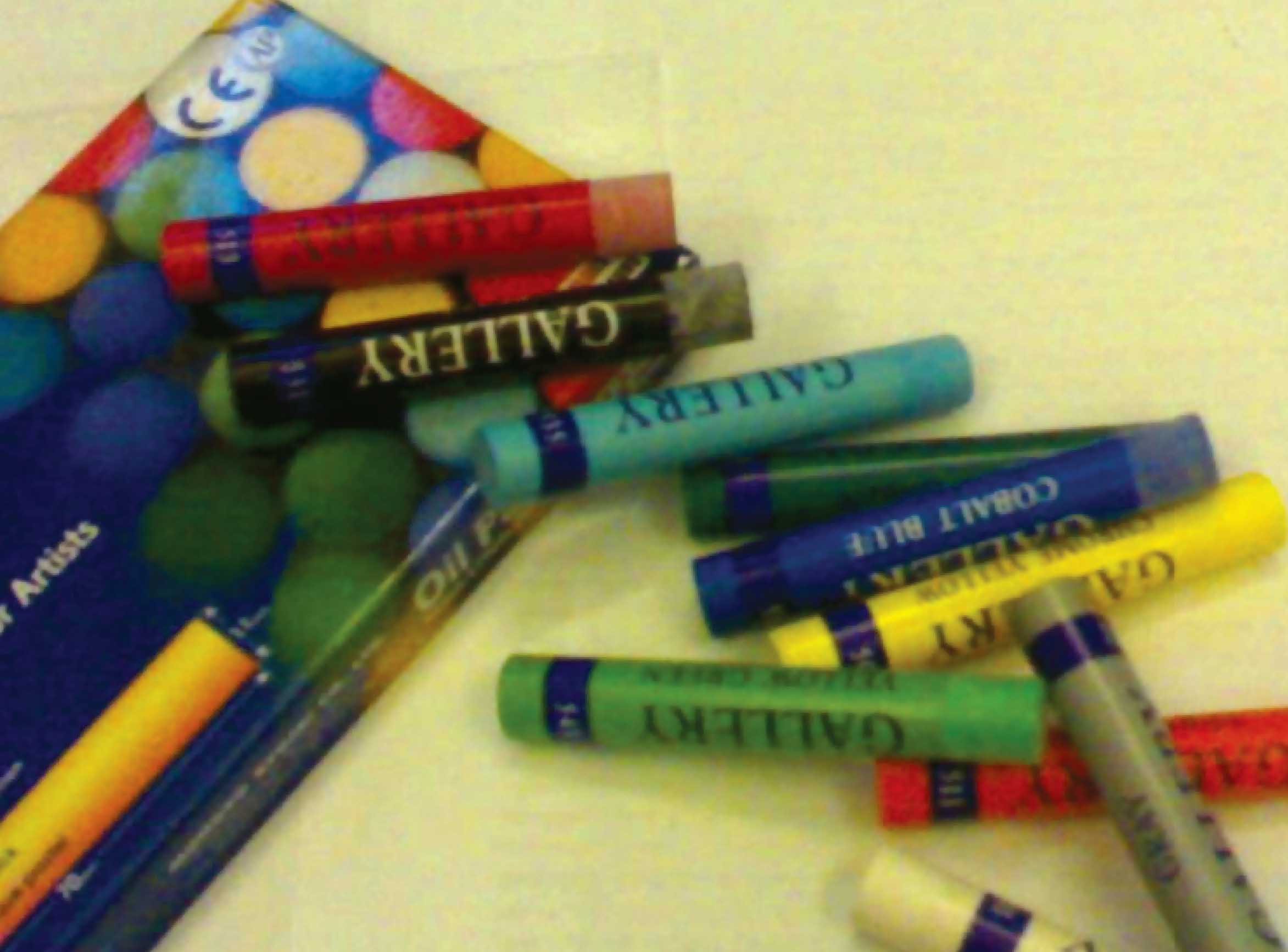 ألوان الباستيل الزيتية : Oil Pastel
الباستيل الزيتي يكون مضاف إليه الزيت وهو غير قابل للتبادل في درجات اللون ولا يمكن مزجها معا لدا نجد اللون متدرج إلي درجات كثيرة في علبة الألوان ويكو كل لون مغلف بلفافة من الورق عليها اسم اللون ودرجة تاثيرة
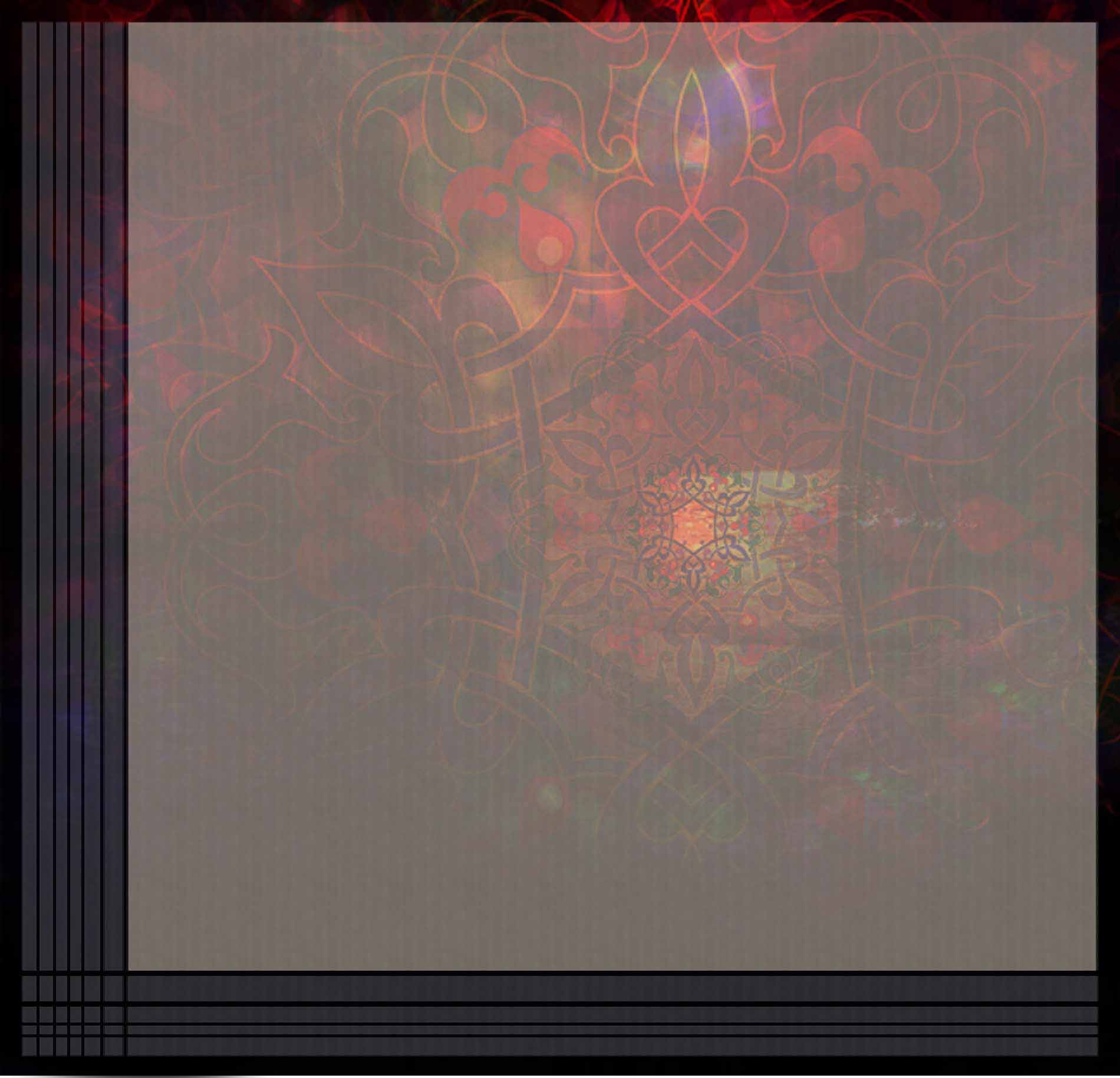 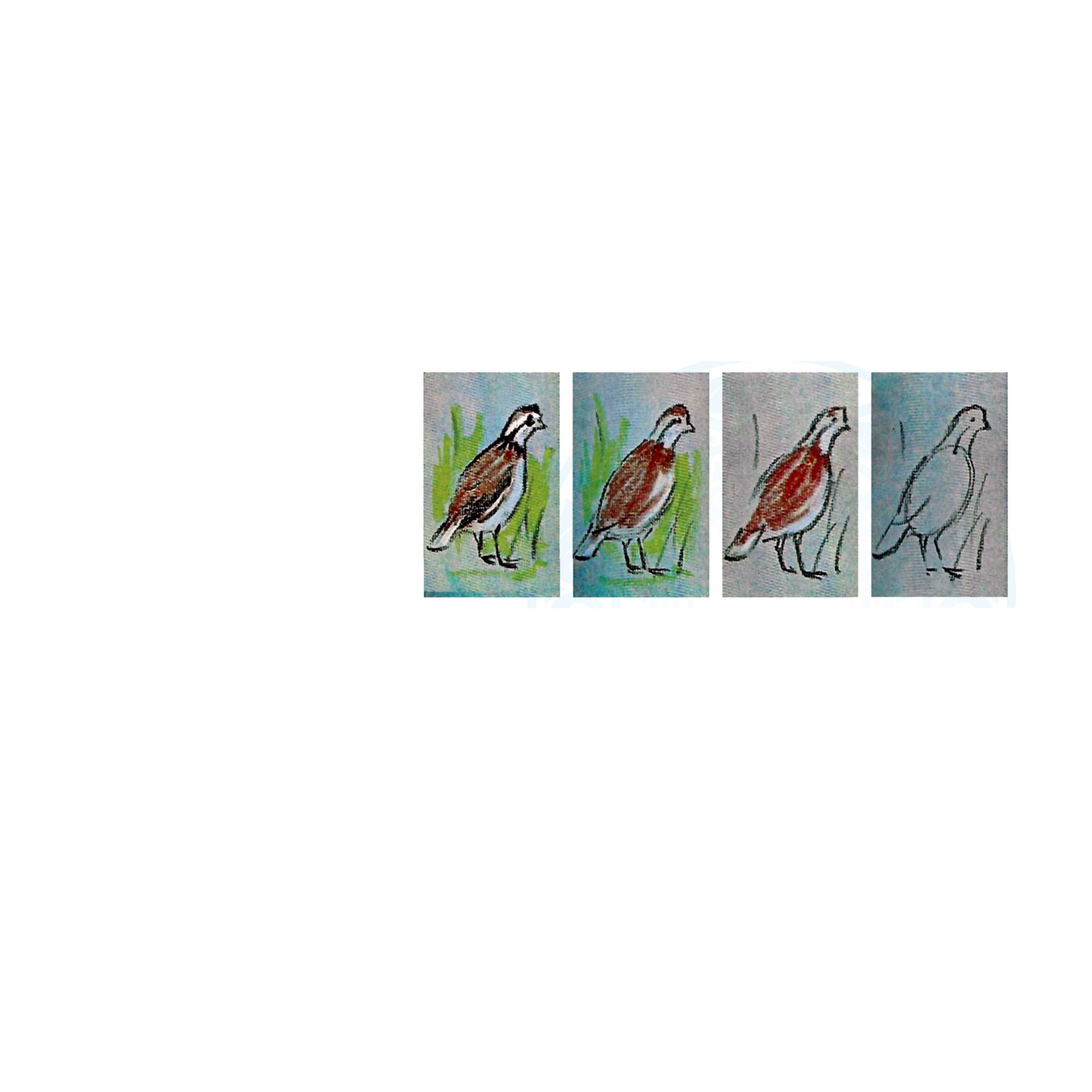 الرسم بألوان الباستيل:
نخطط الشكل بالون الأسود علي ورق كانسون خشن الملمس
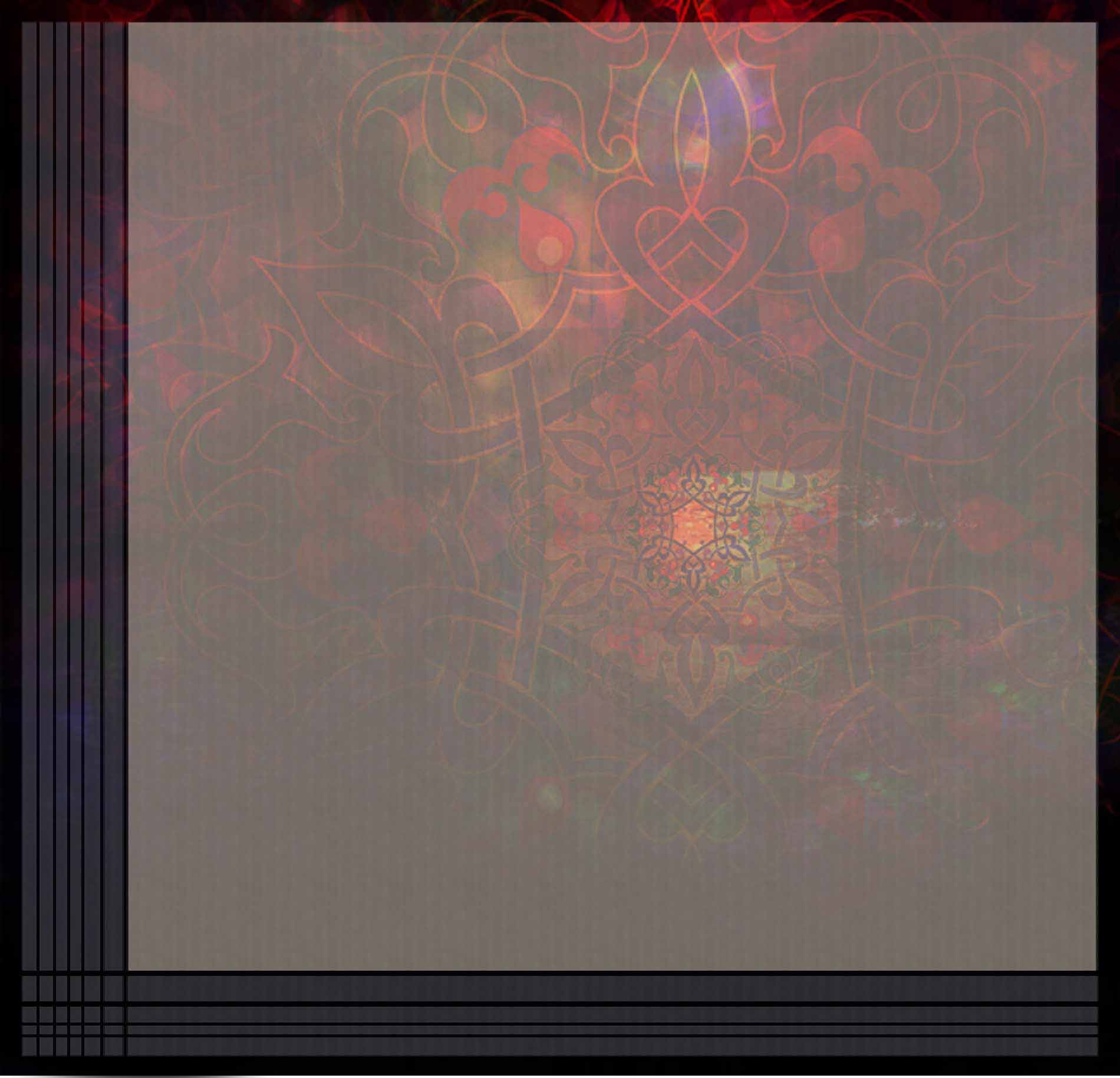 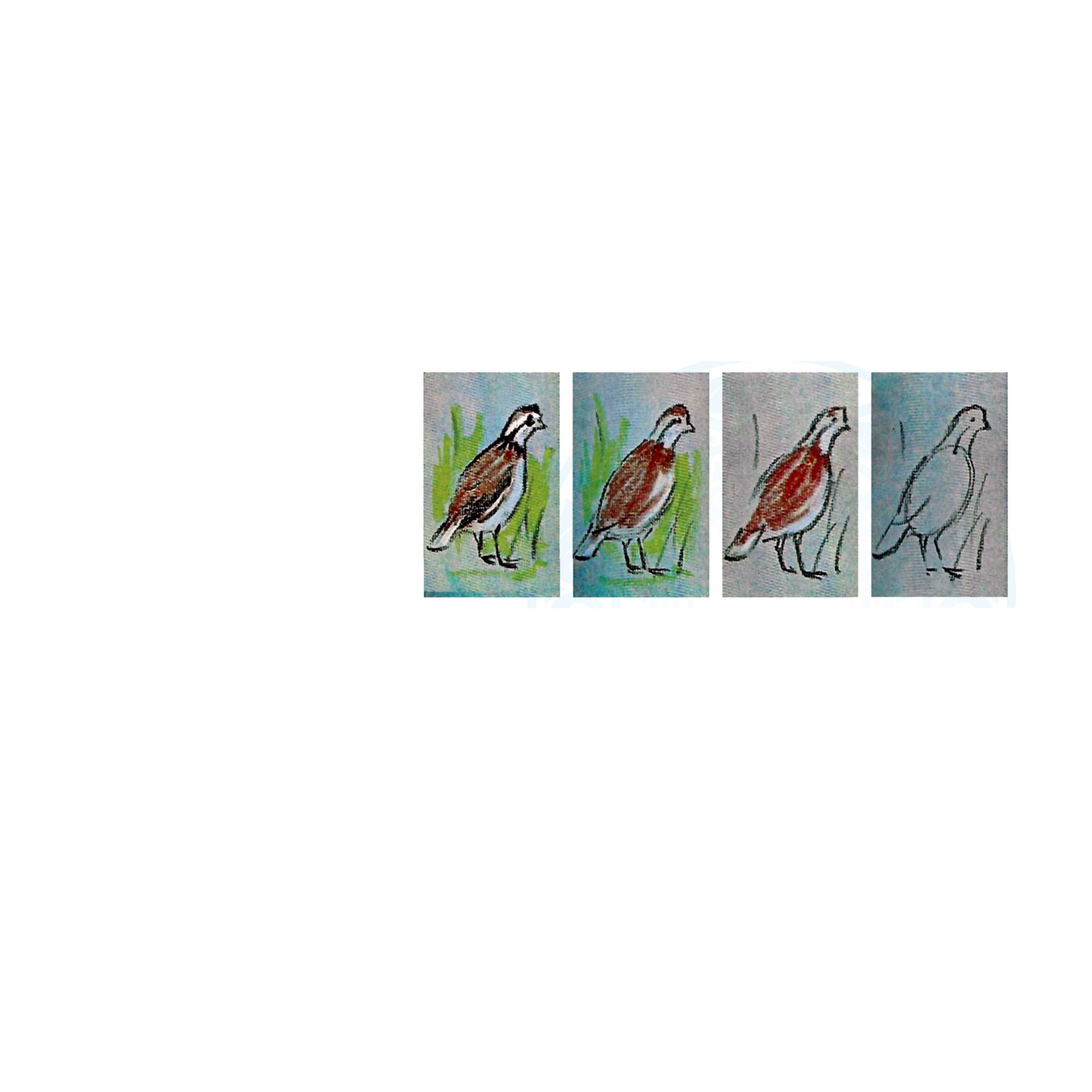 نلون الشكل بالألوان المناسبة
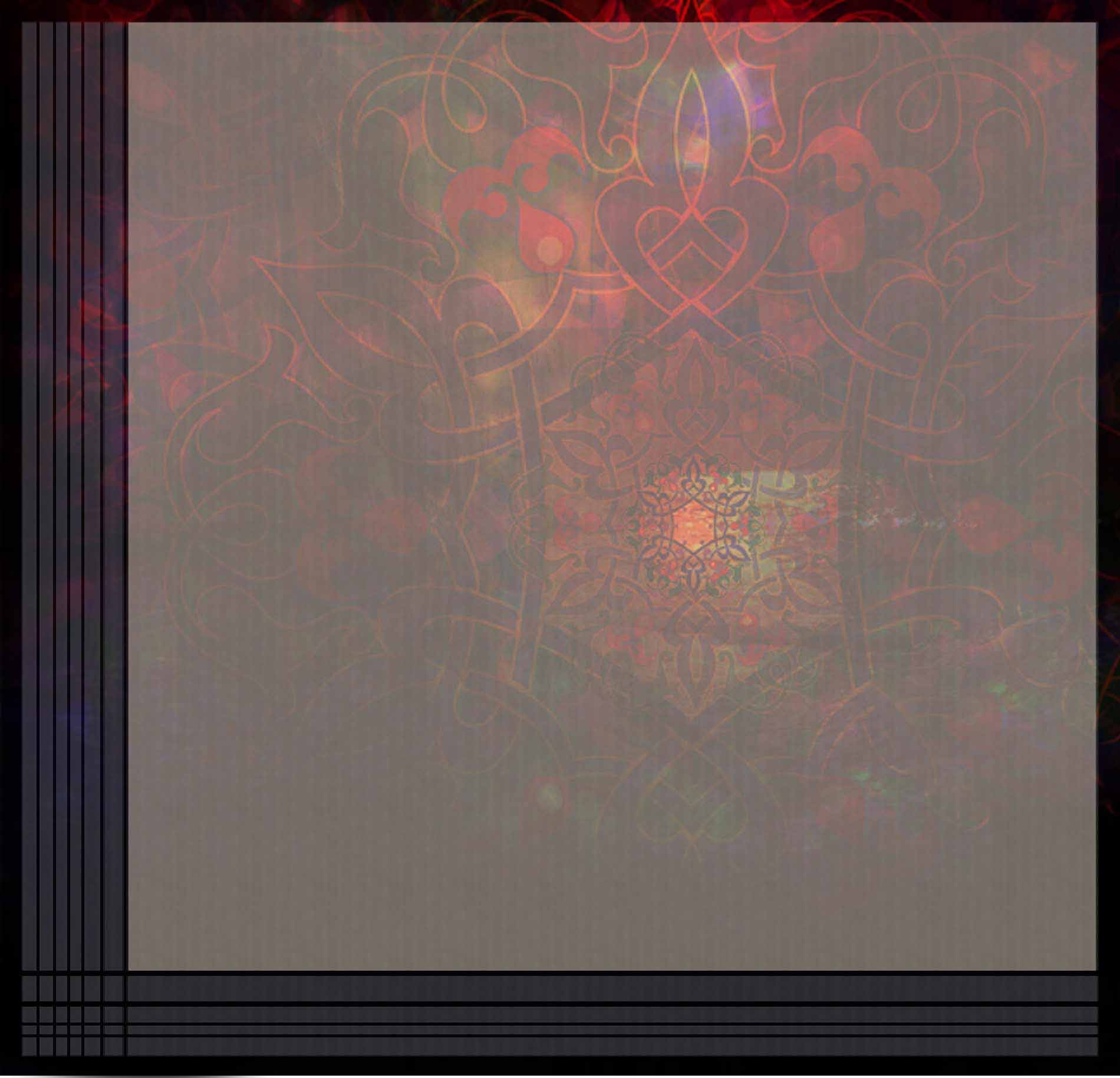 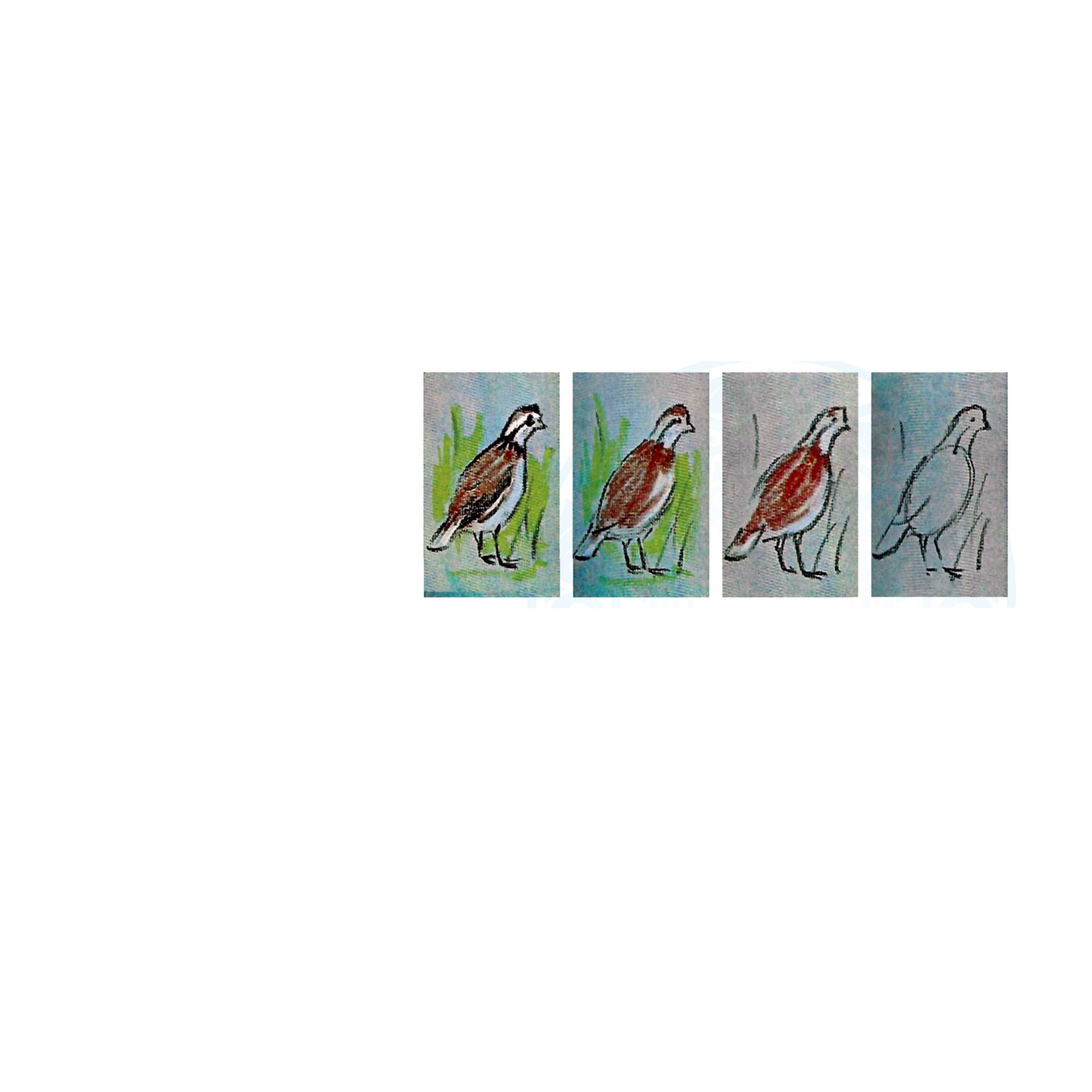 نلون الخلفية
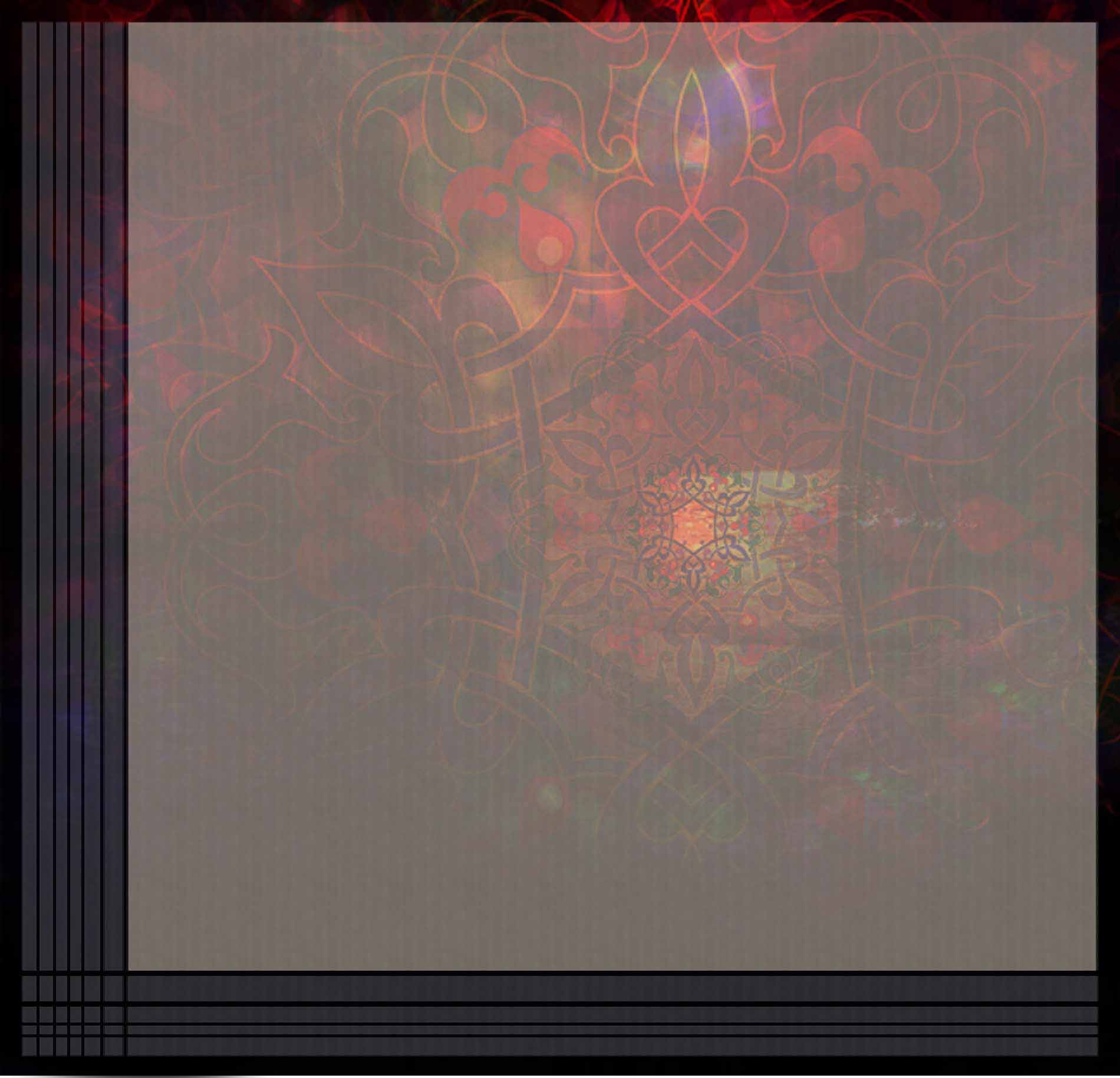 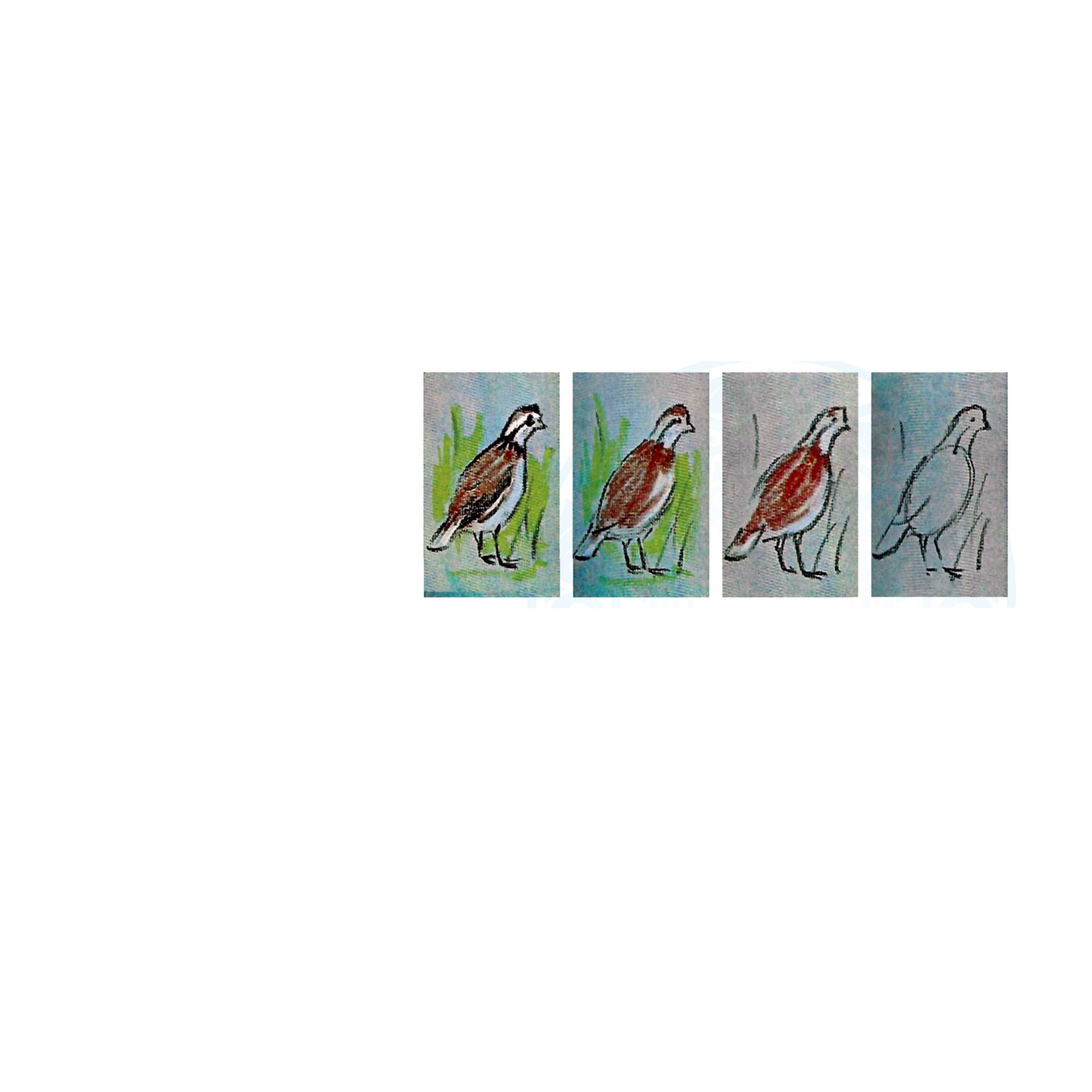 تلوين تفاصيل اللوحة
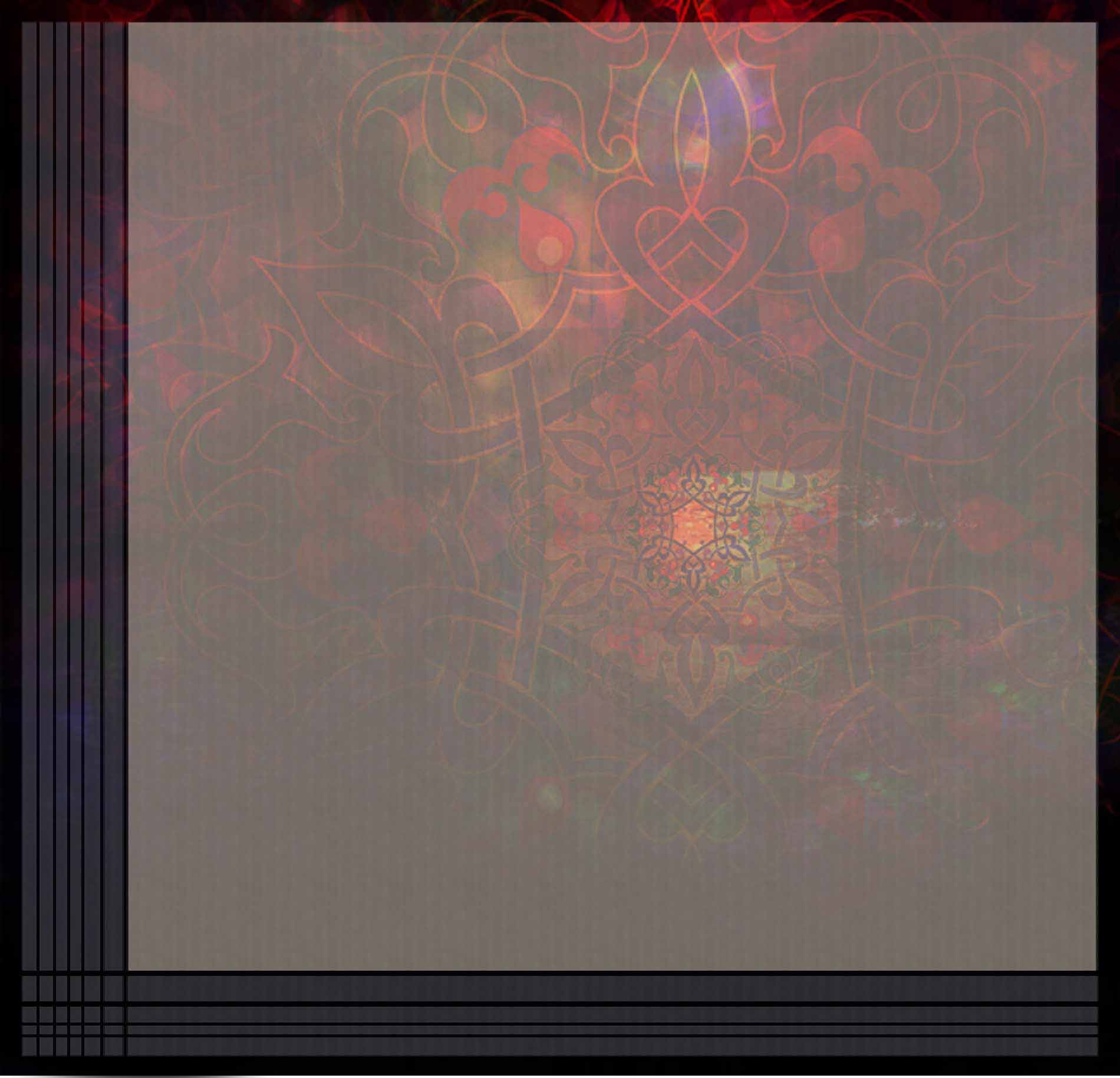 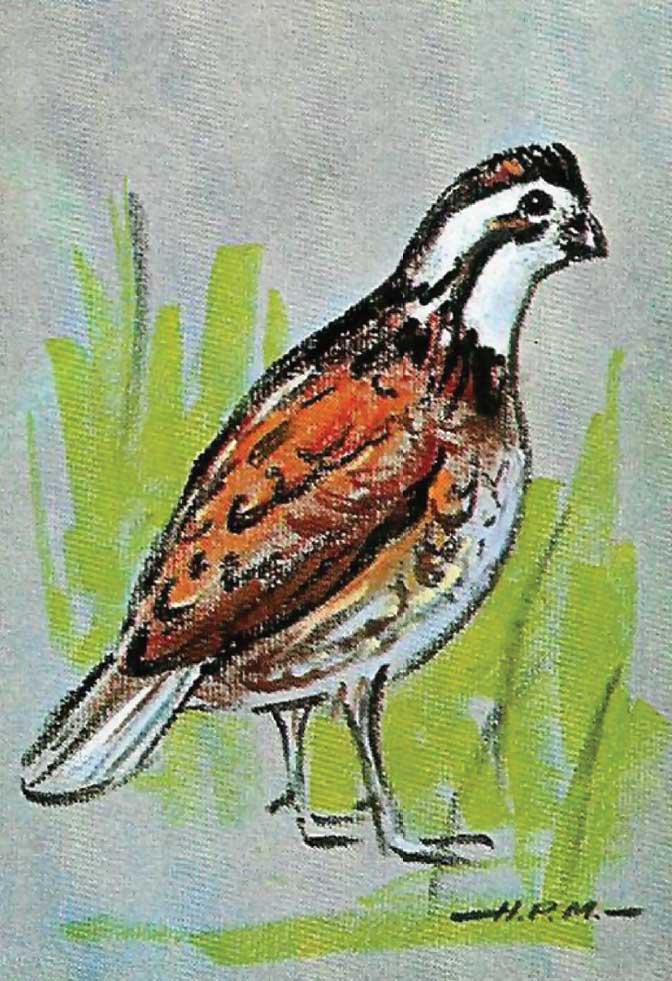 الشكل النهائي
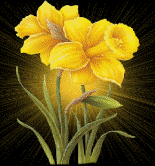 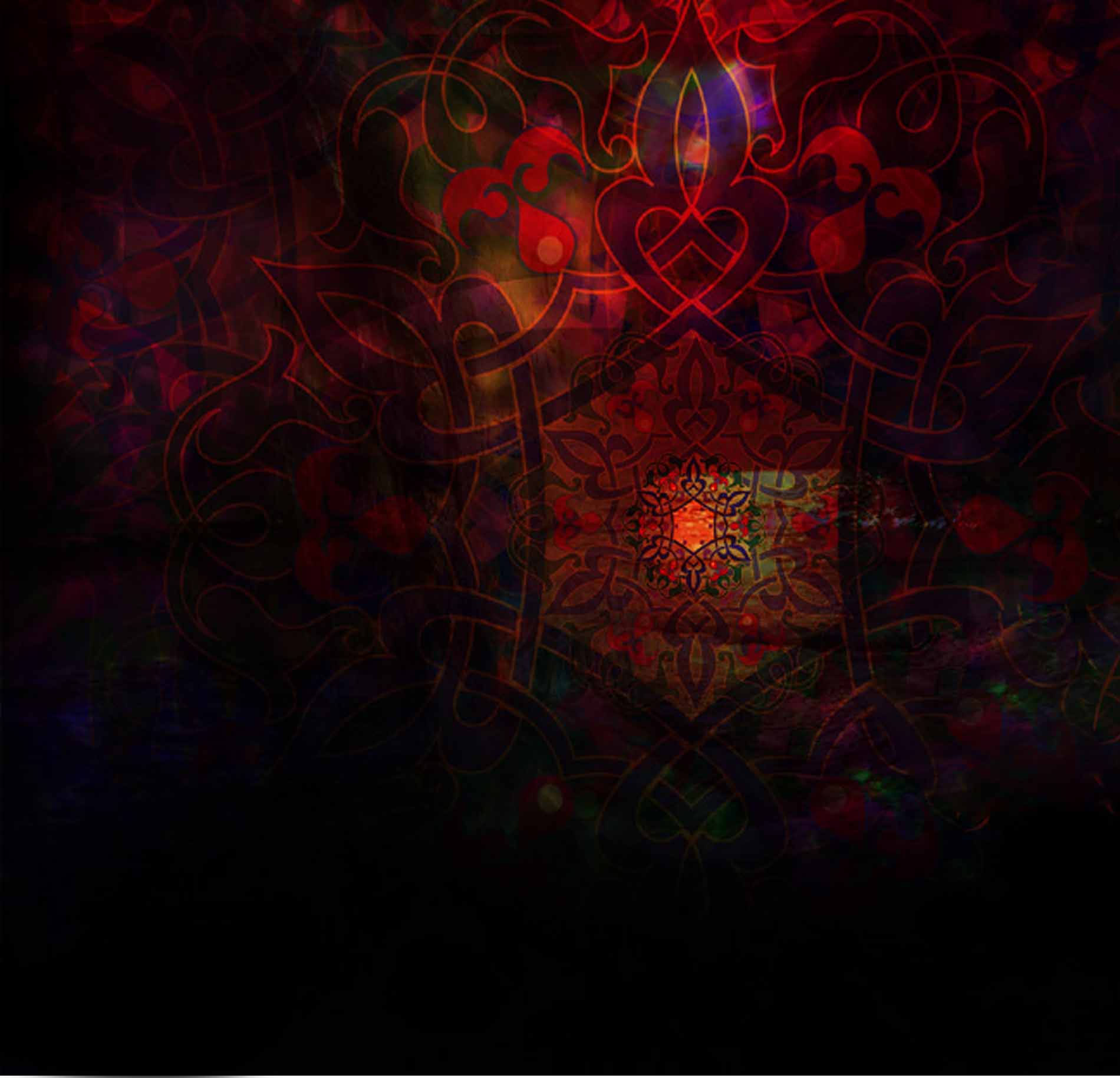 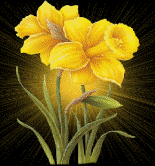 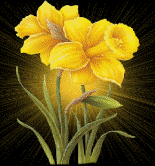 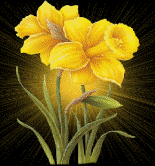 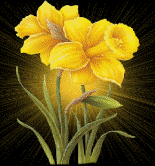 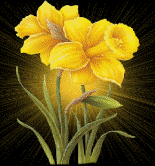 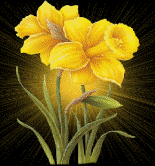 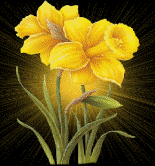 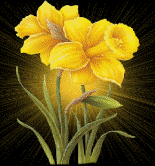 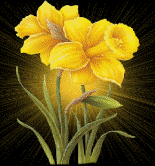 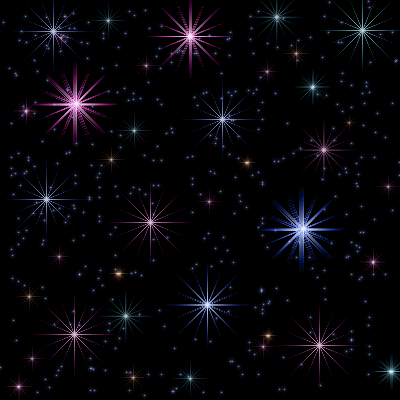 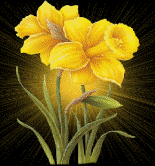 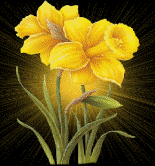 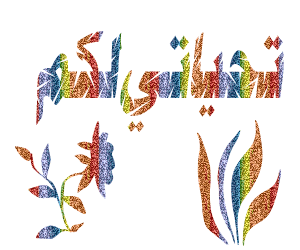 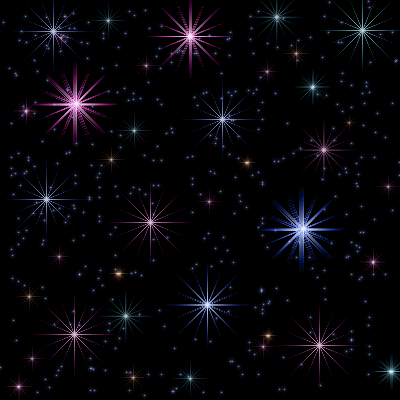 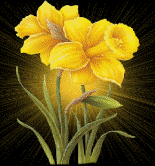 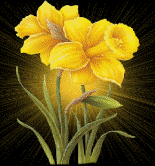 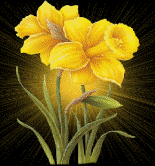 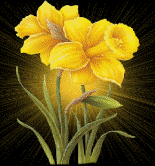 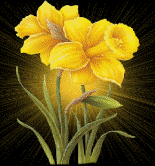 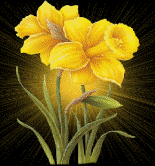 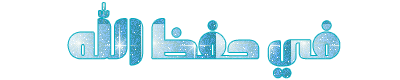 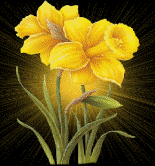 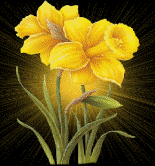 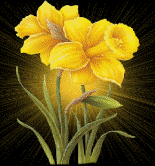 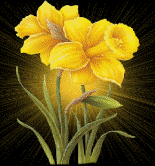 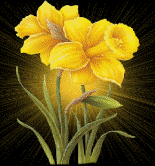 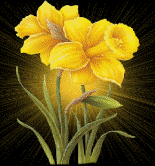 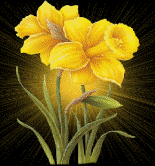 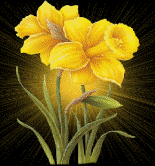 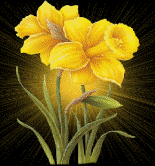 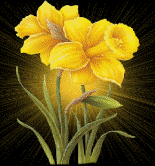 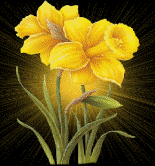 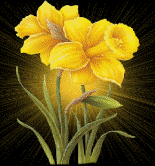